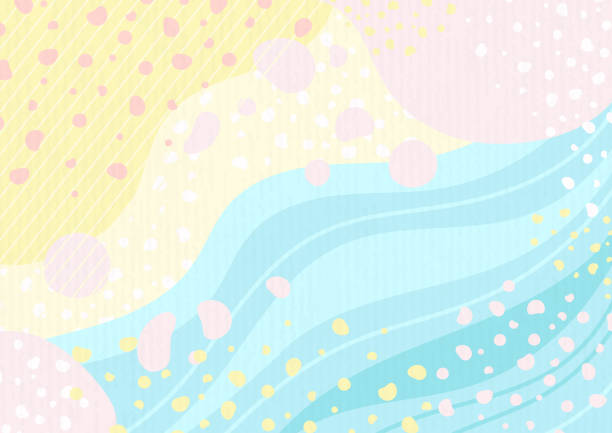 Unit 7
It’s a Good Deal , Isn’t It ?
Reading
Page 70, 71
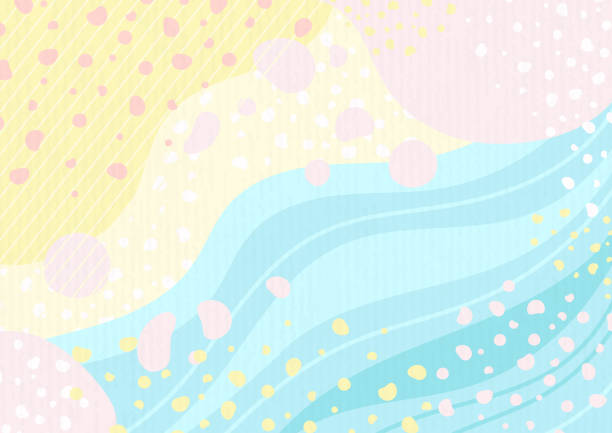 What do you know about twins?
Have you ever met one?
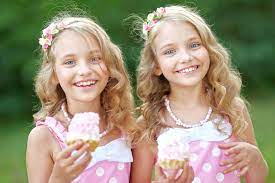 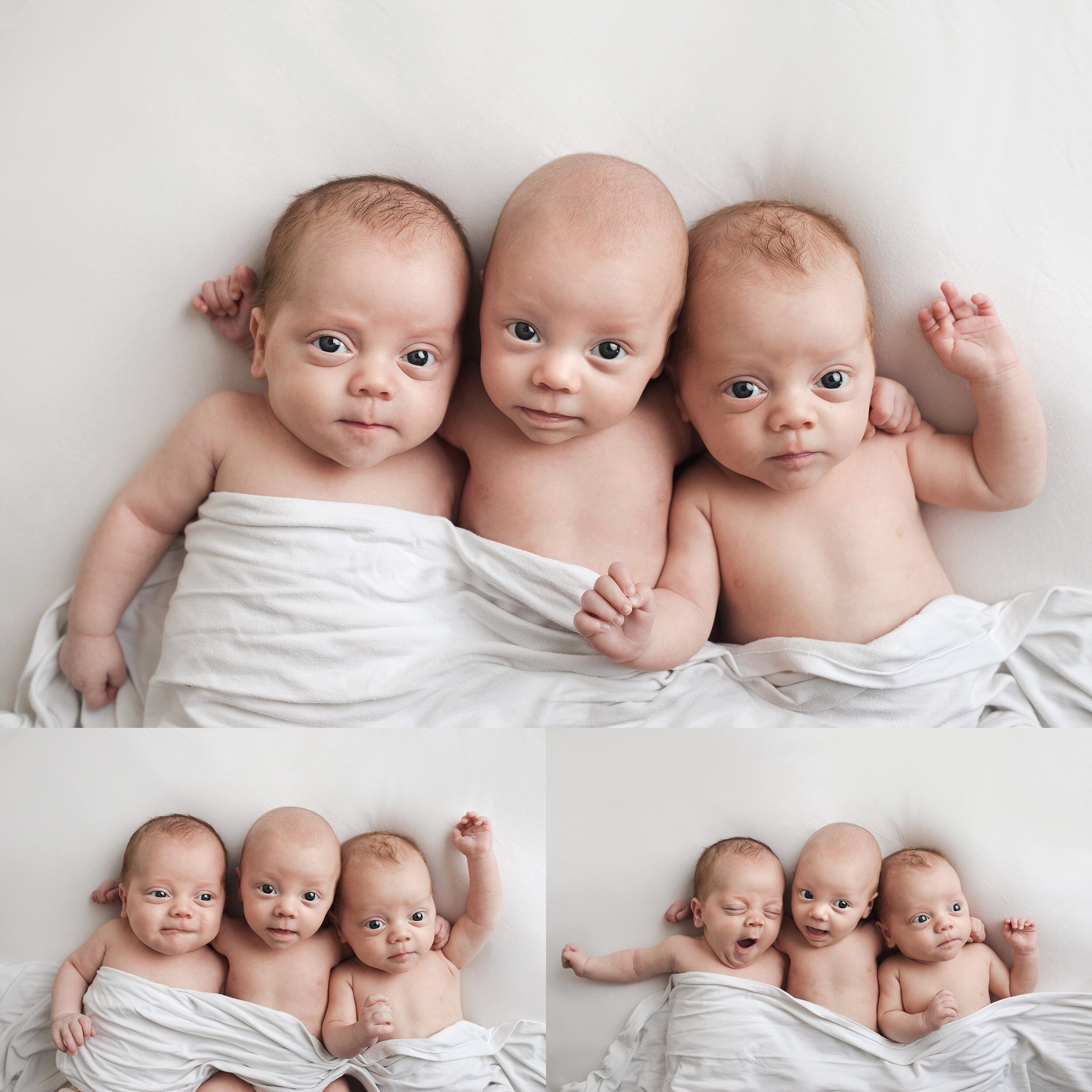 triplets
twins
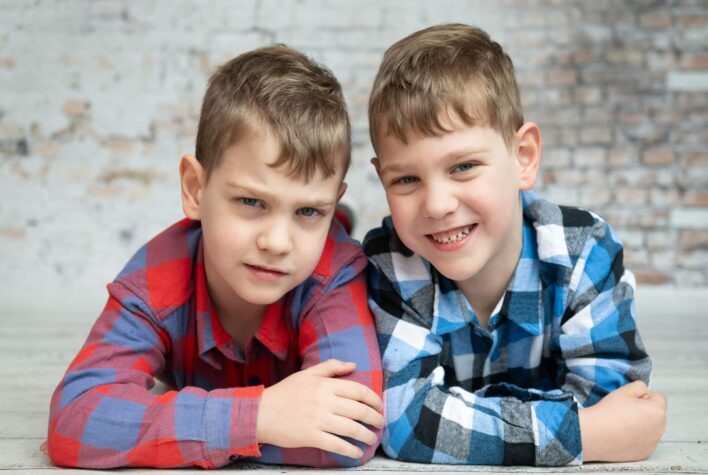 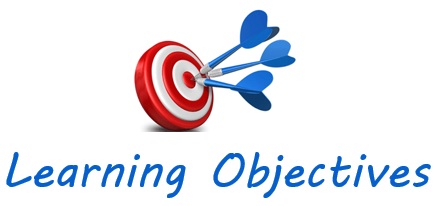 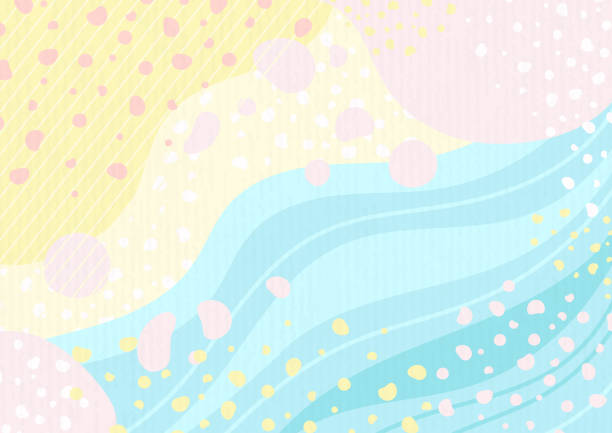 Scan the text to give a title for each paragraph
Answer some questions by reading
Match the words with their meanings
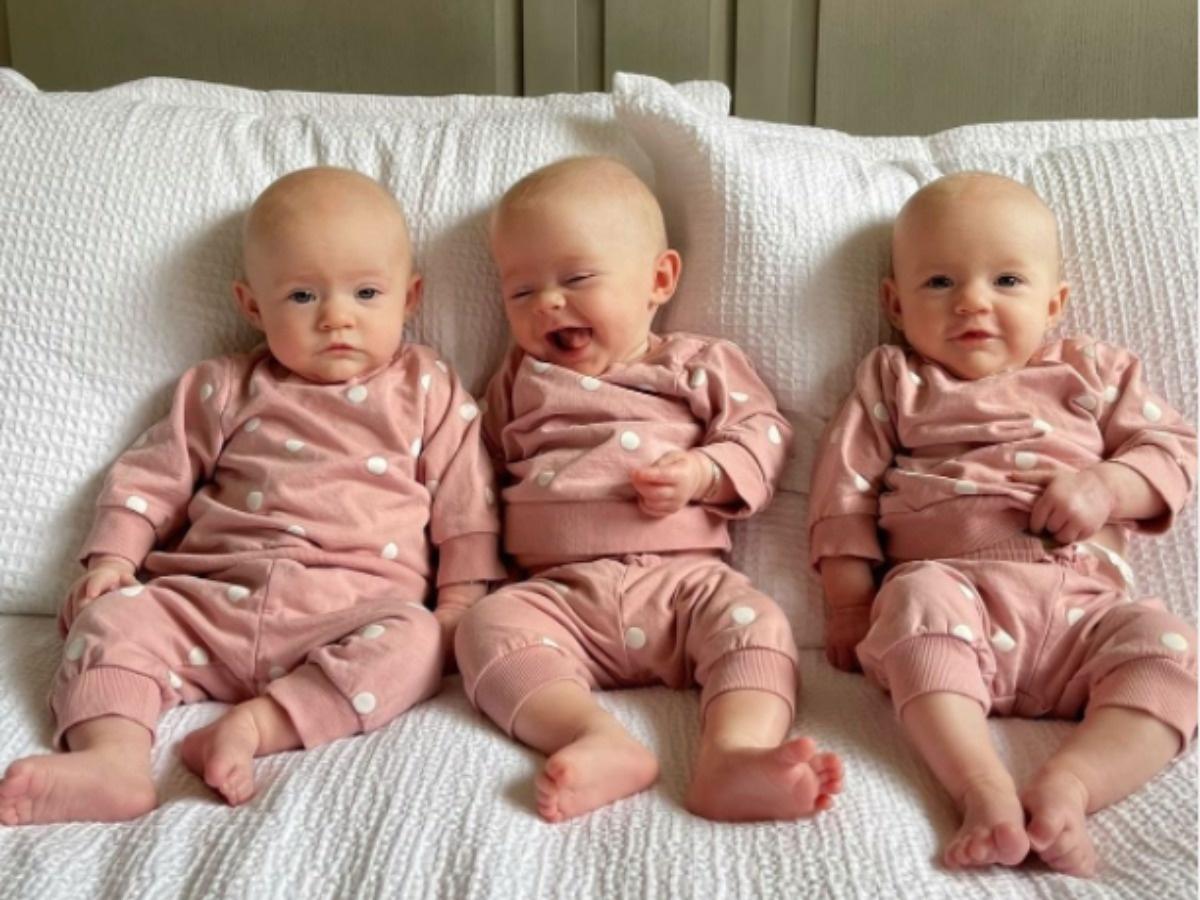 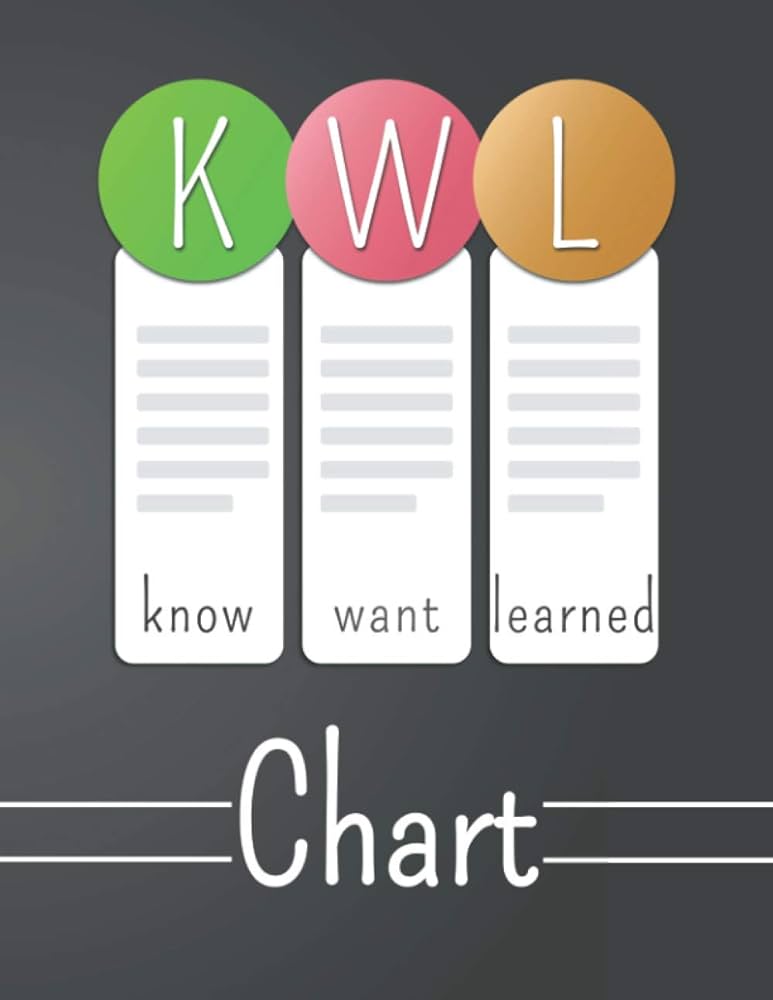 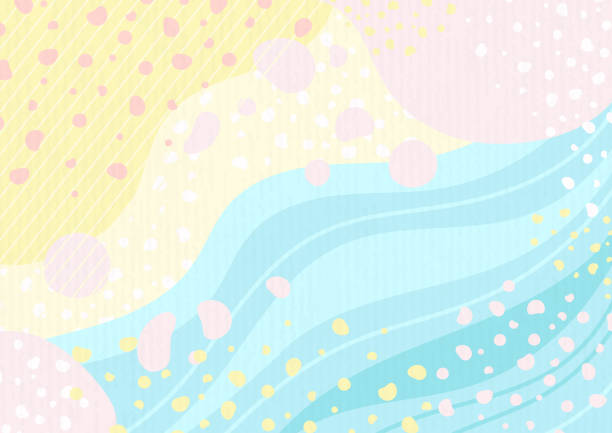 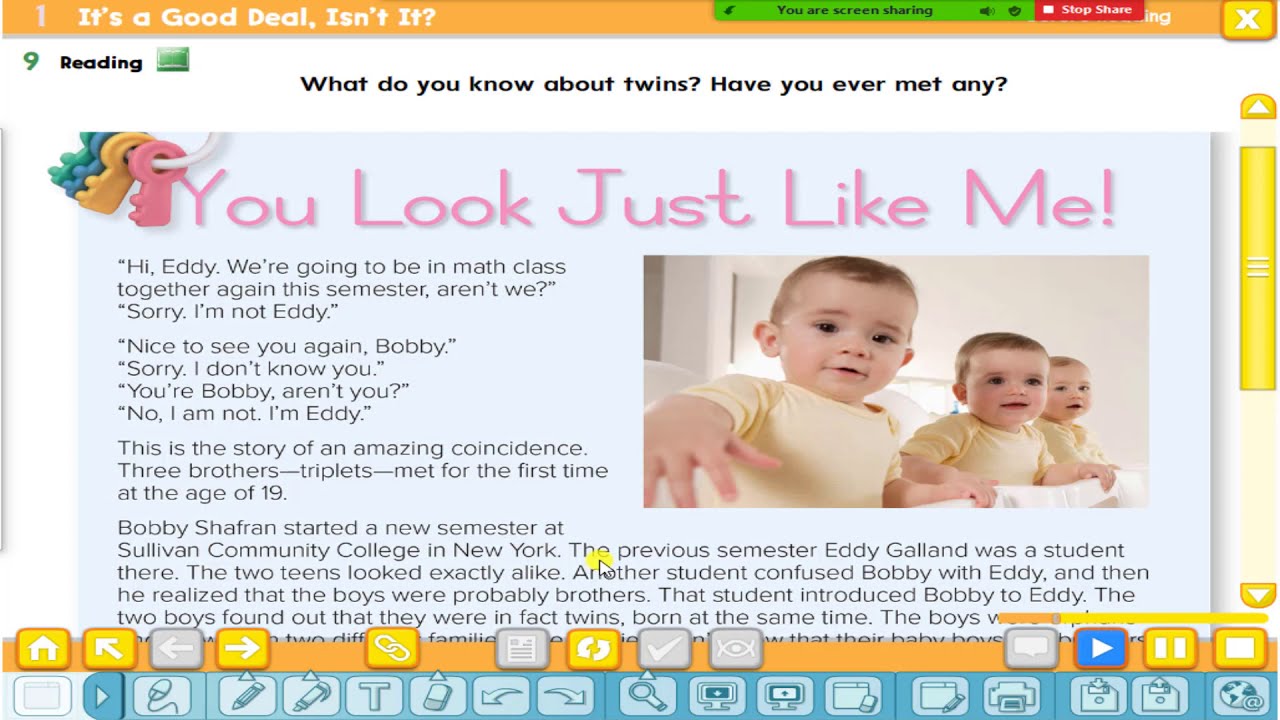 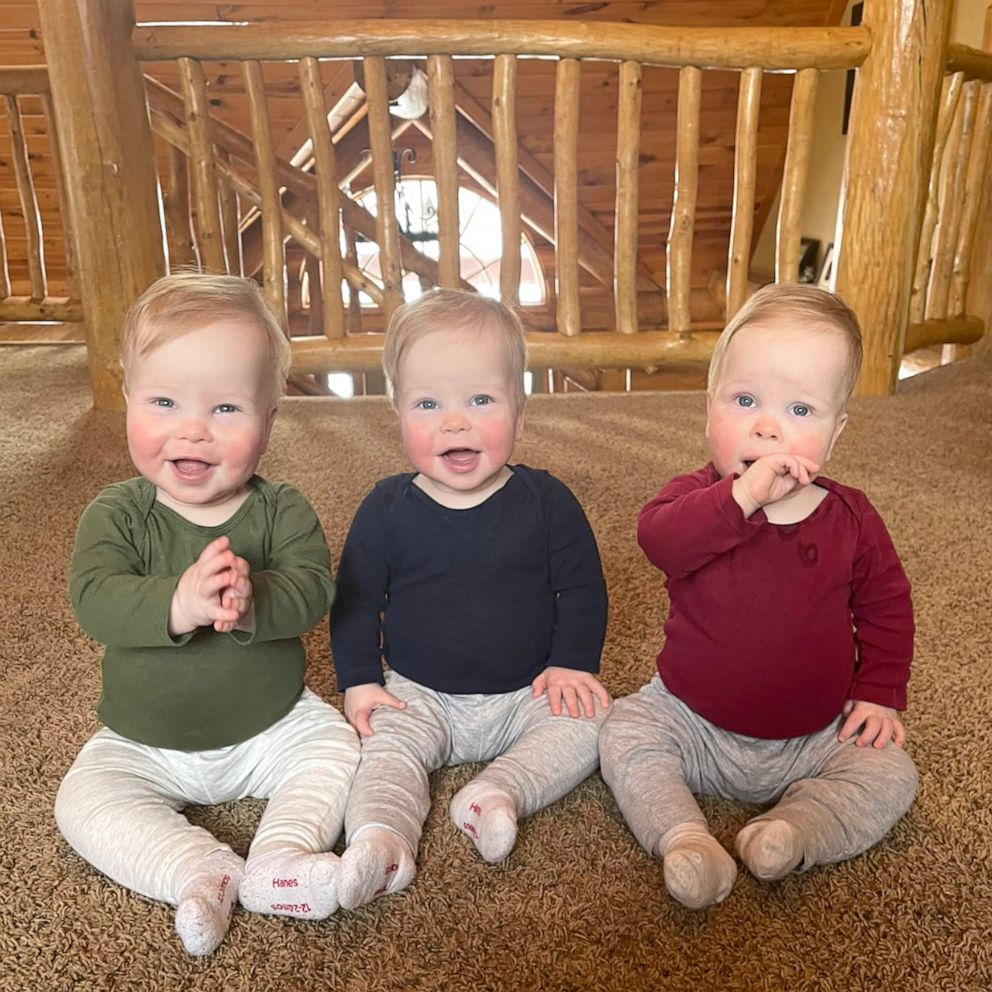 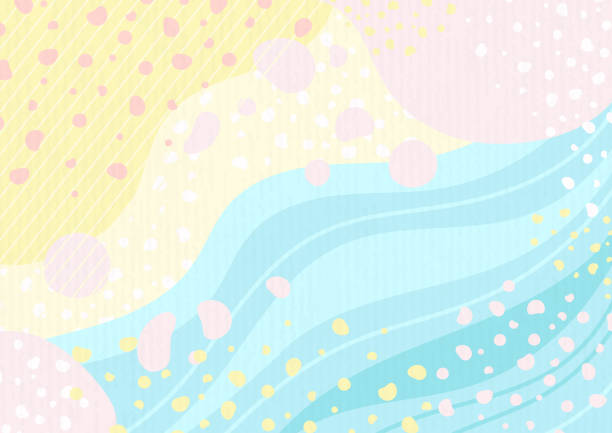 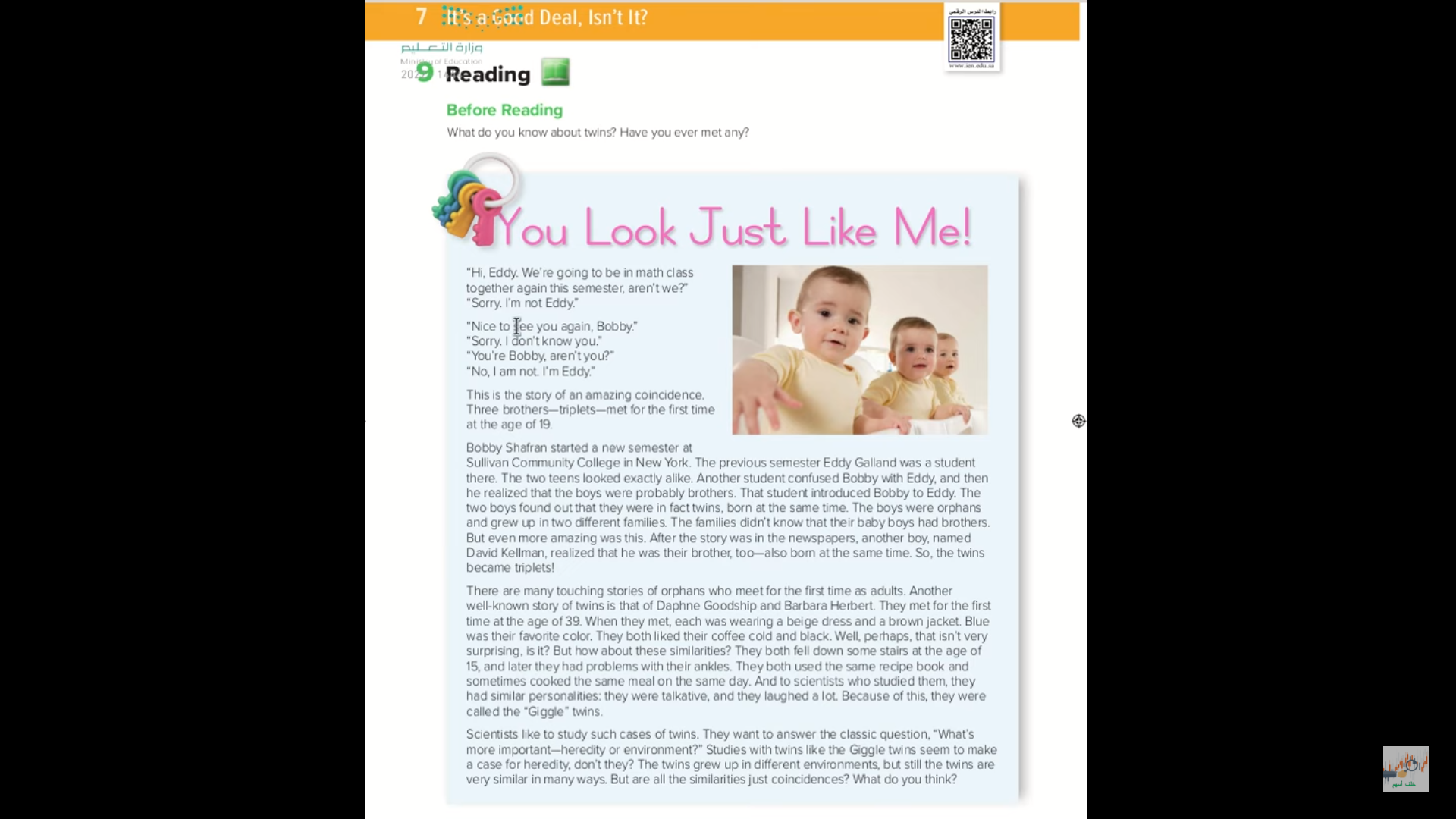 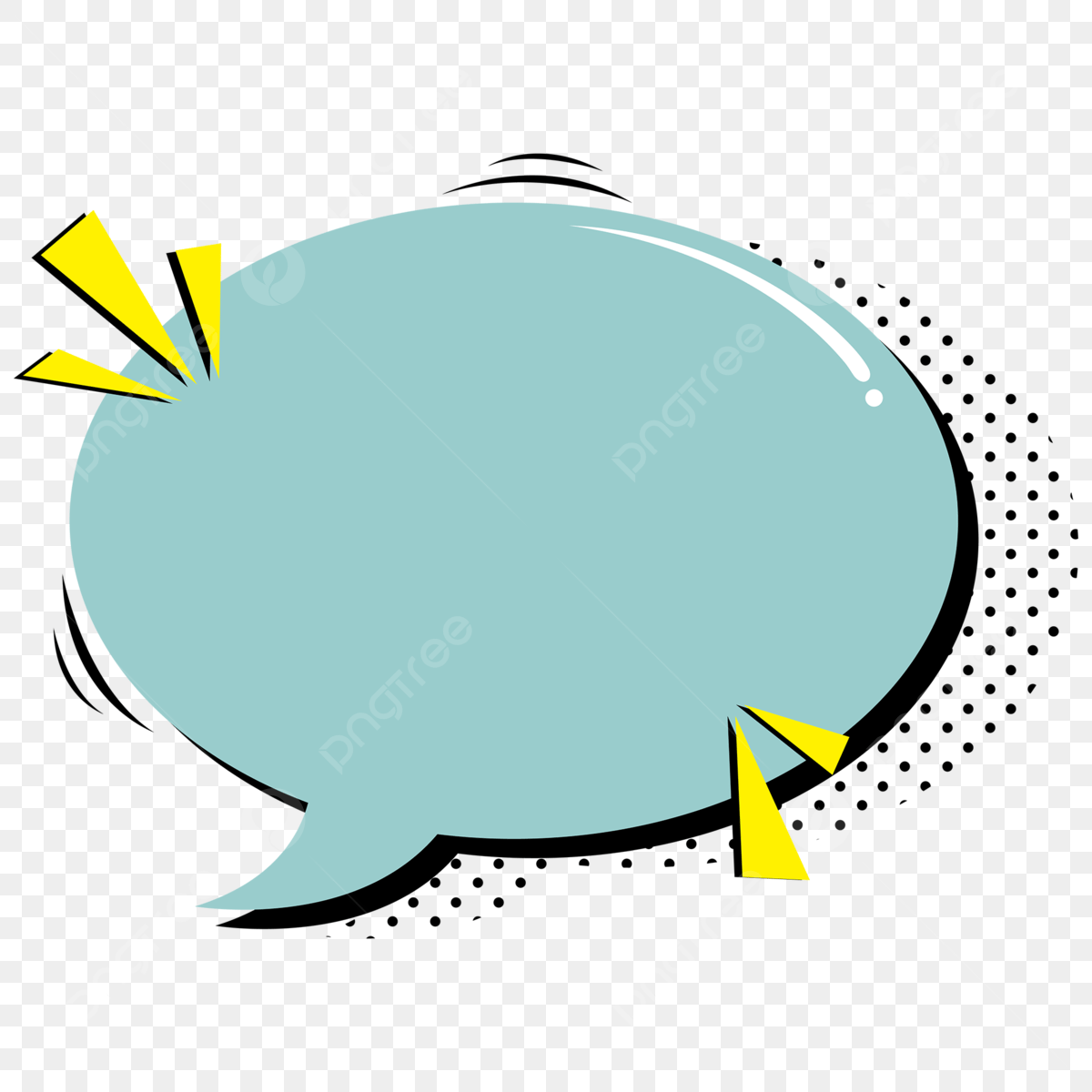 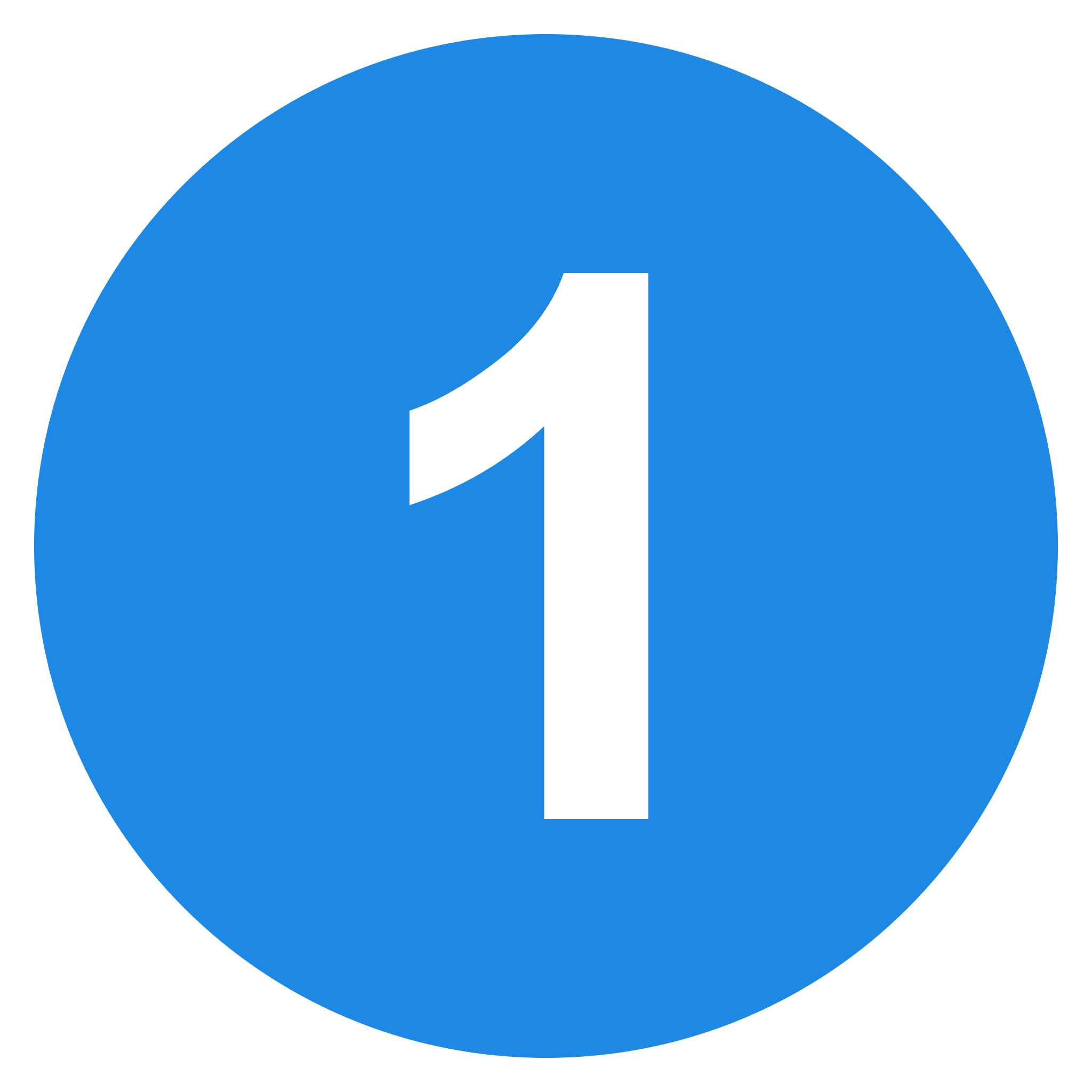 What is the title ?
How any paragraphs are there?
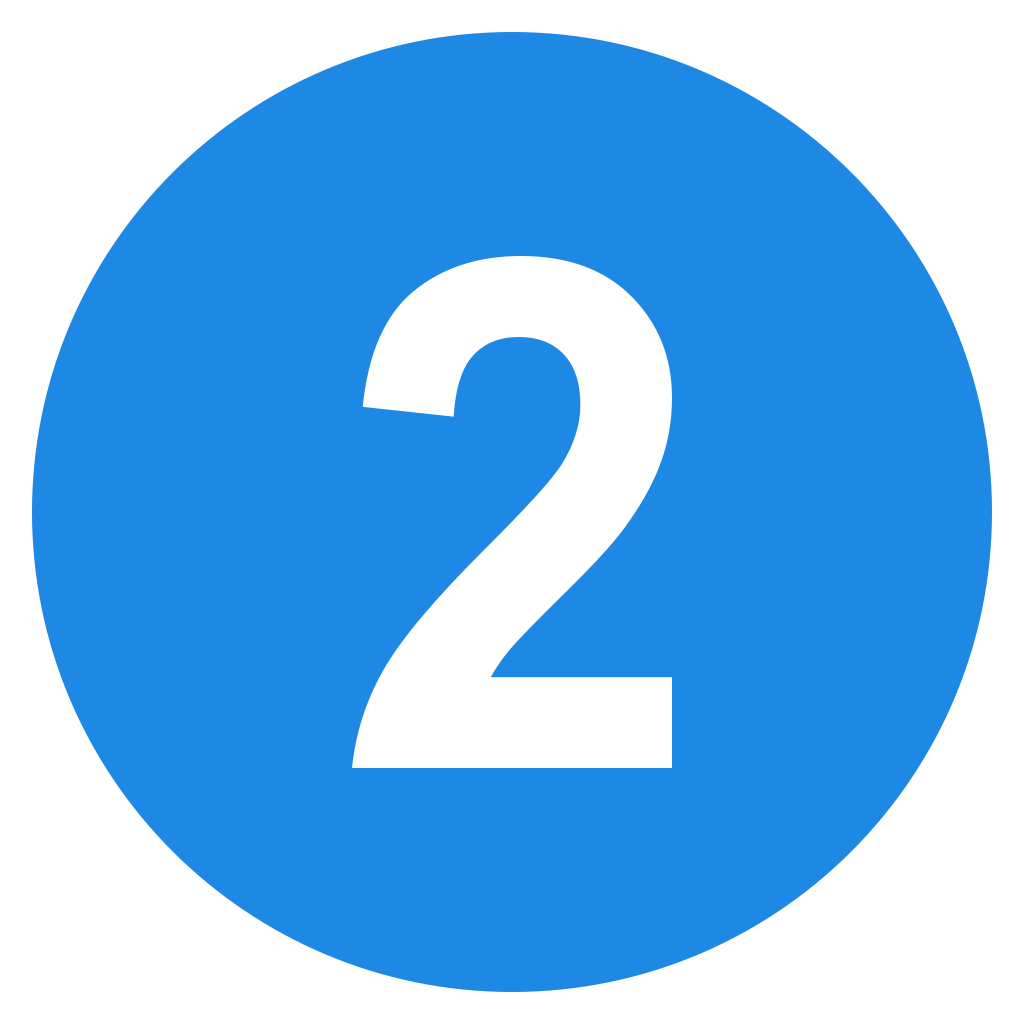 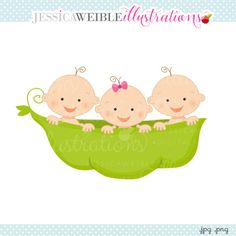 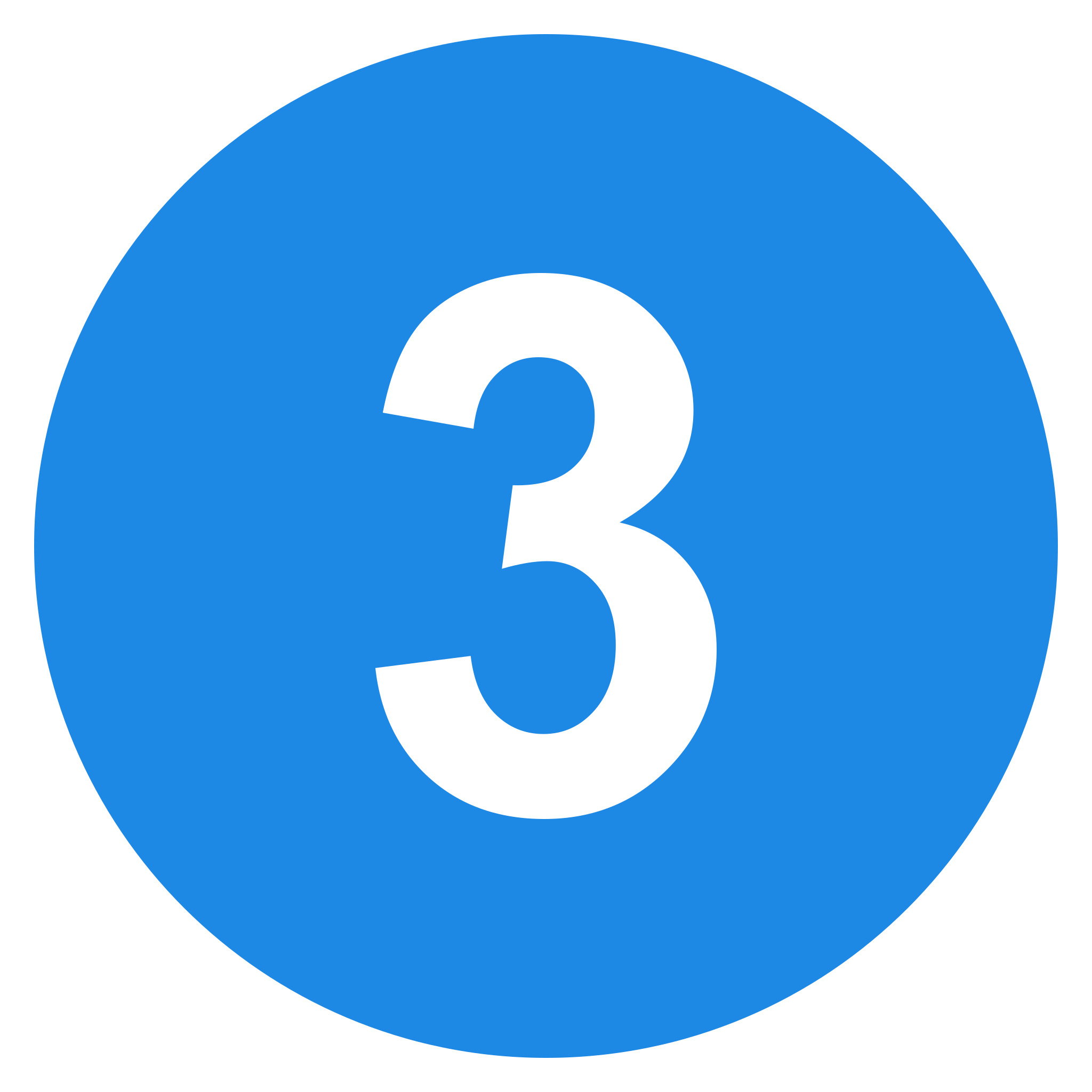 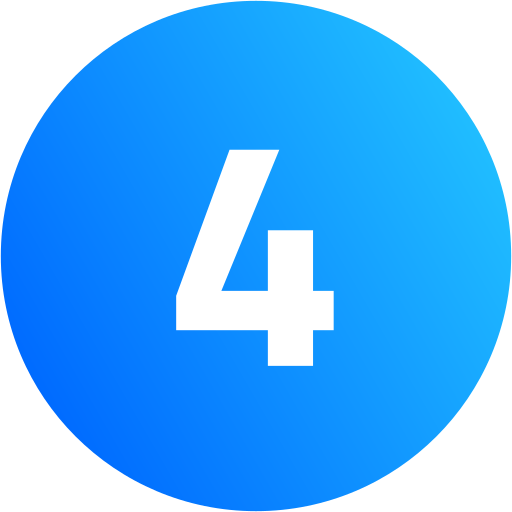 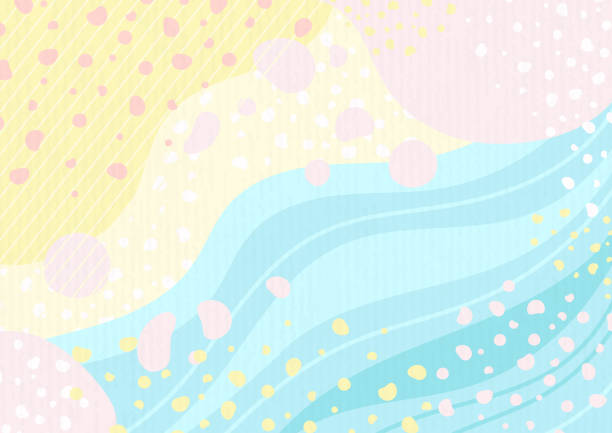 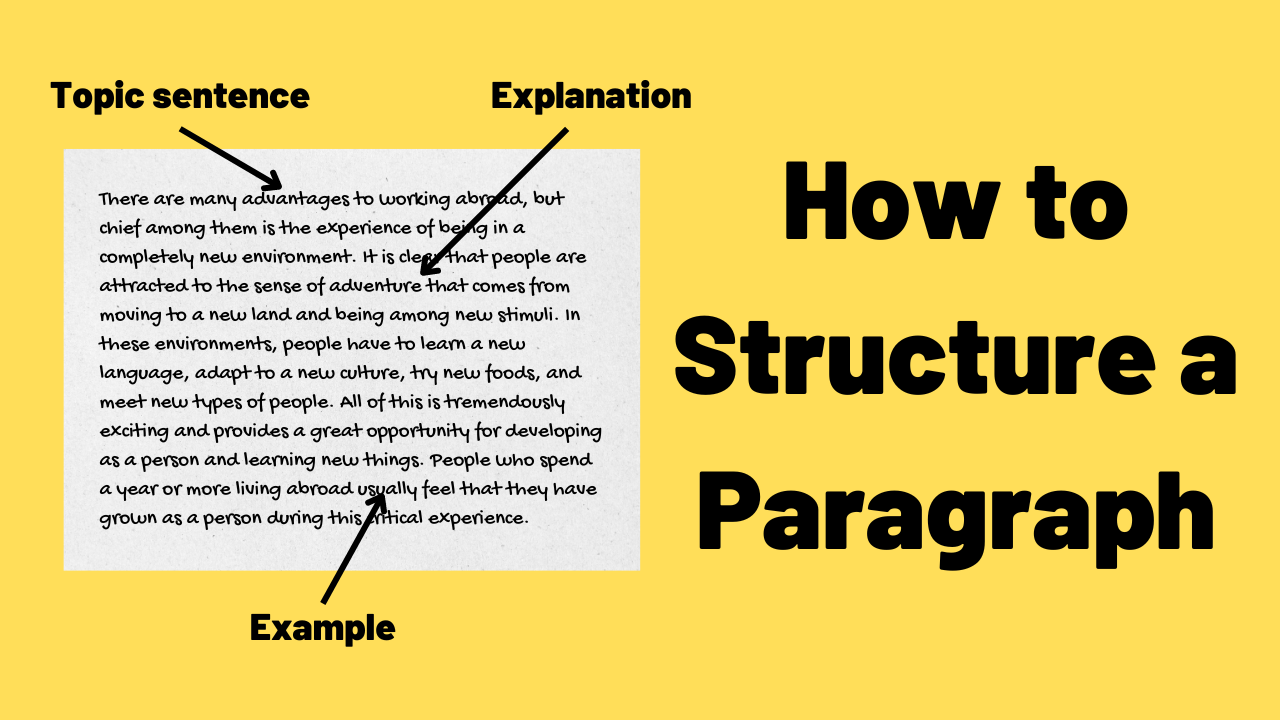 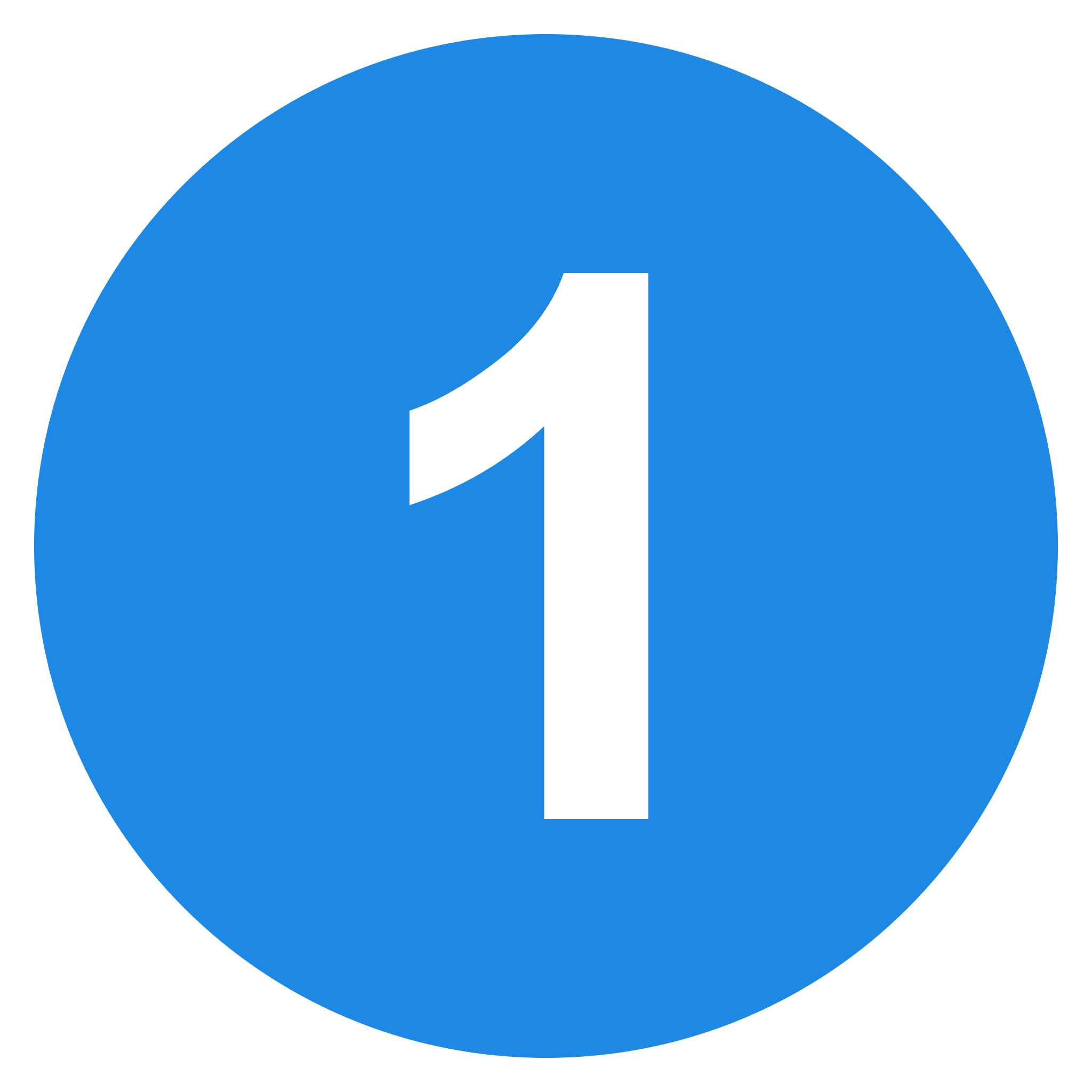 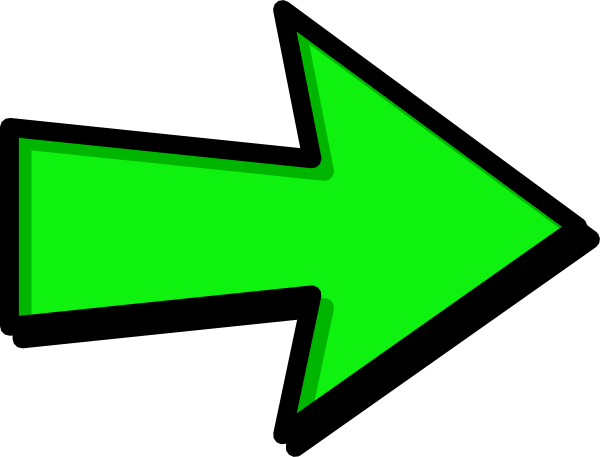 Amazing Coincidence
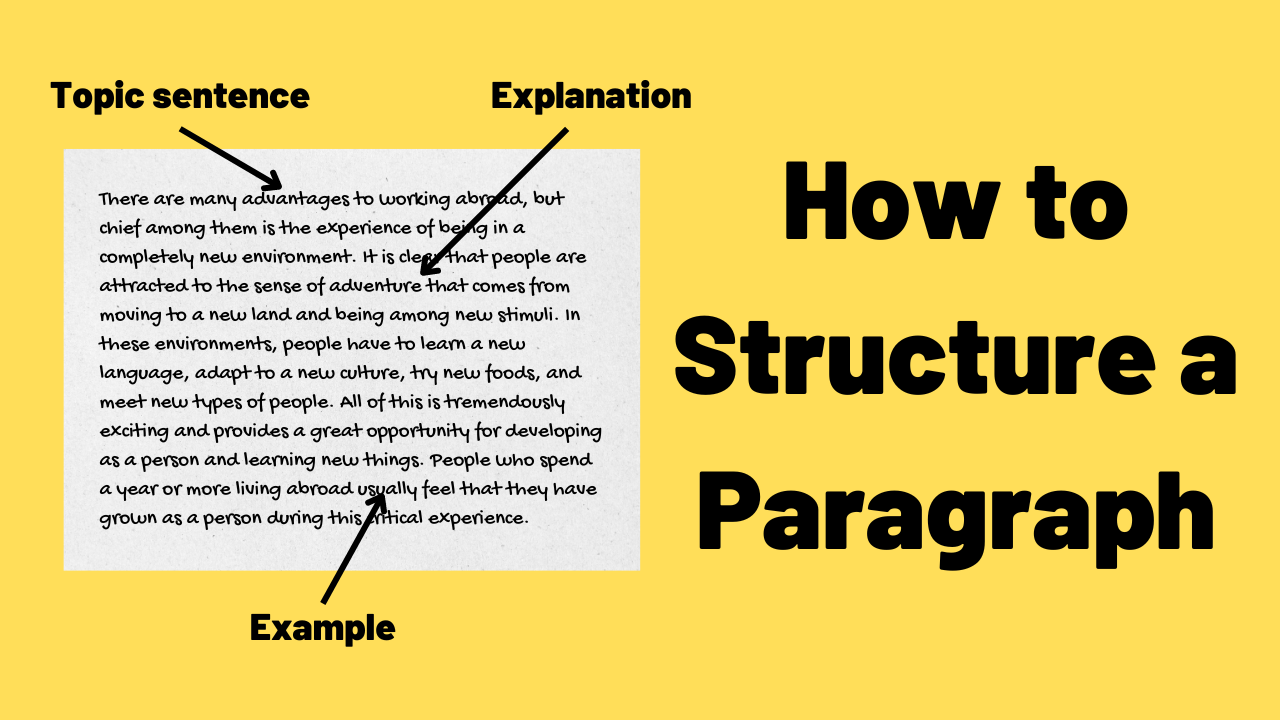 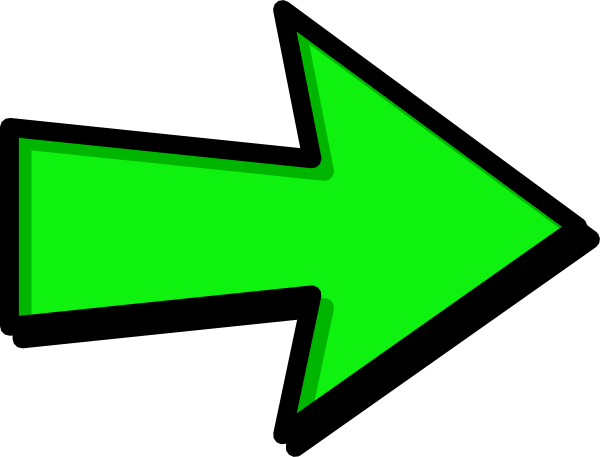 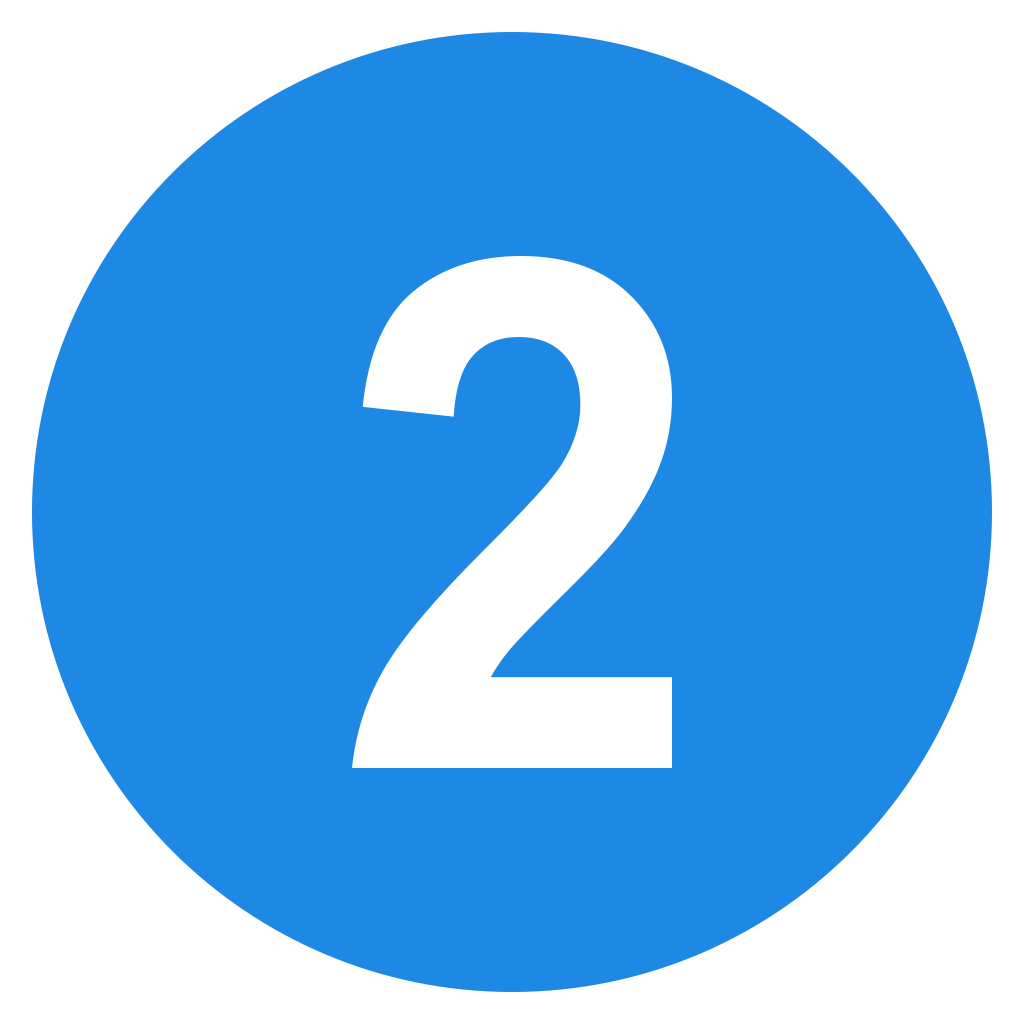 Triplets’ Story
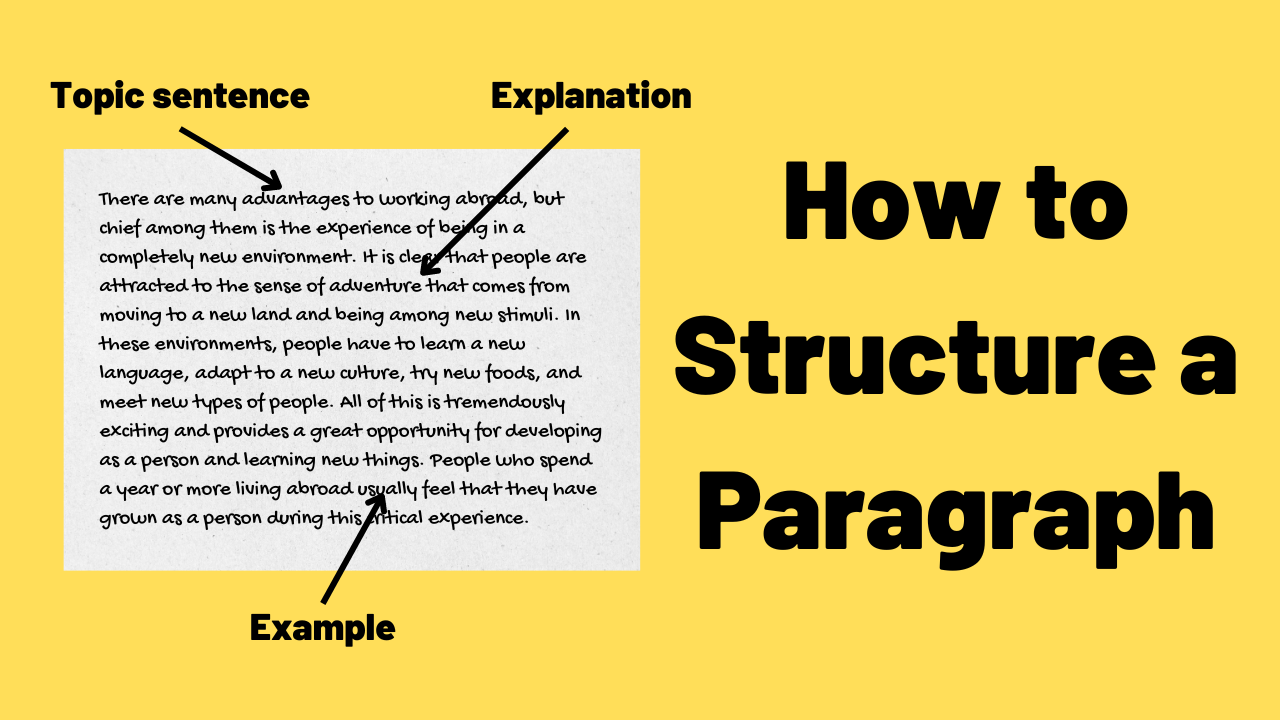 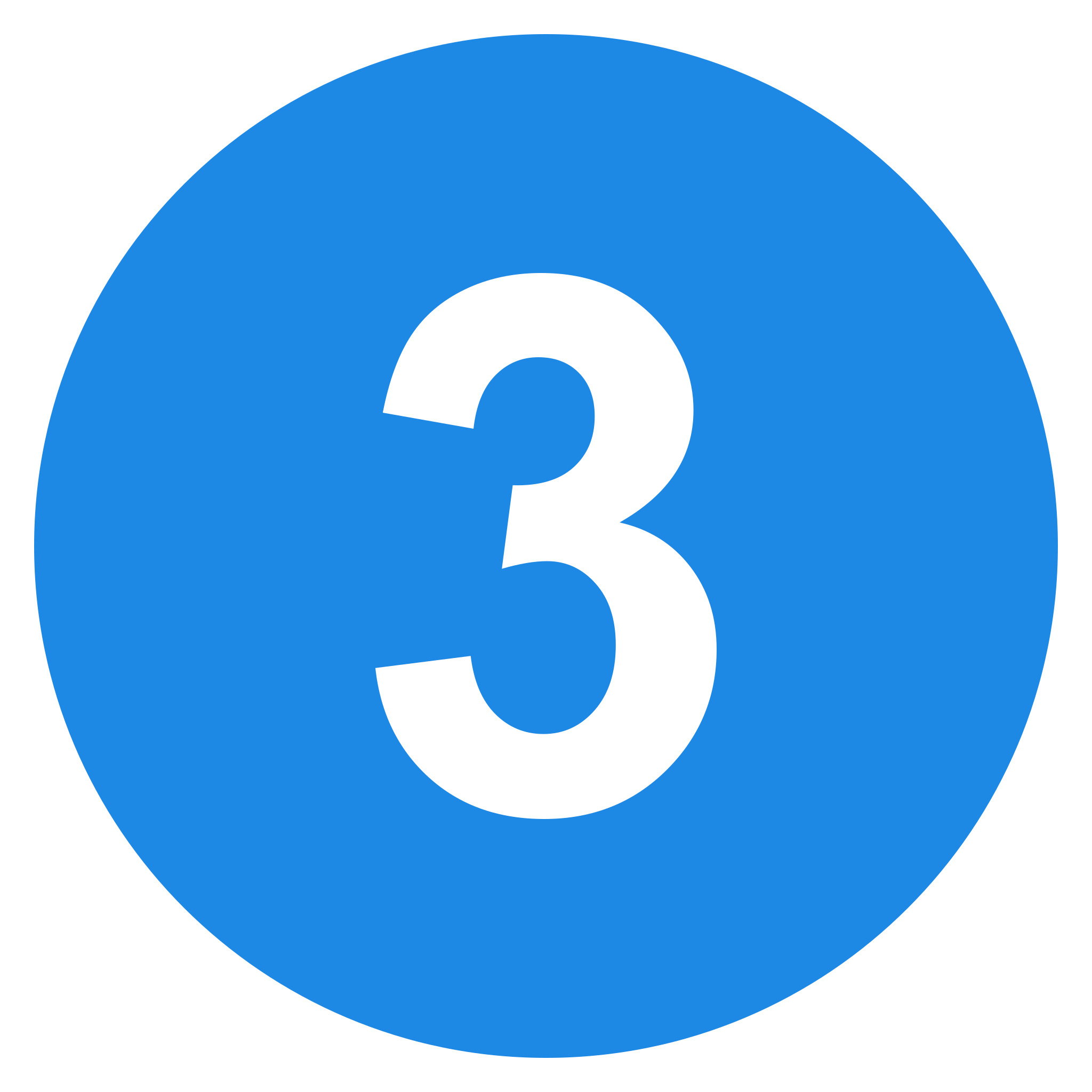 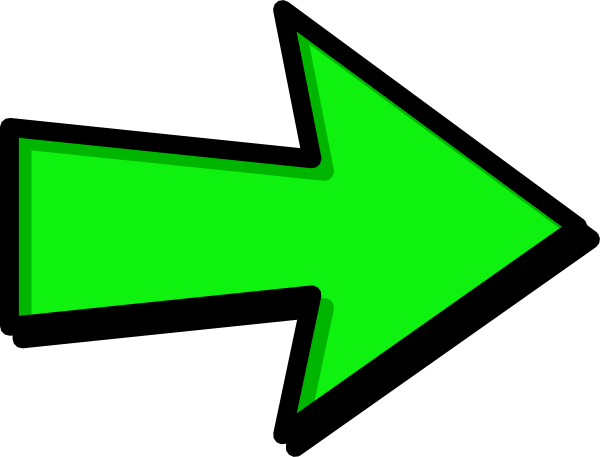 Twins’ Story
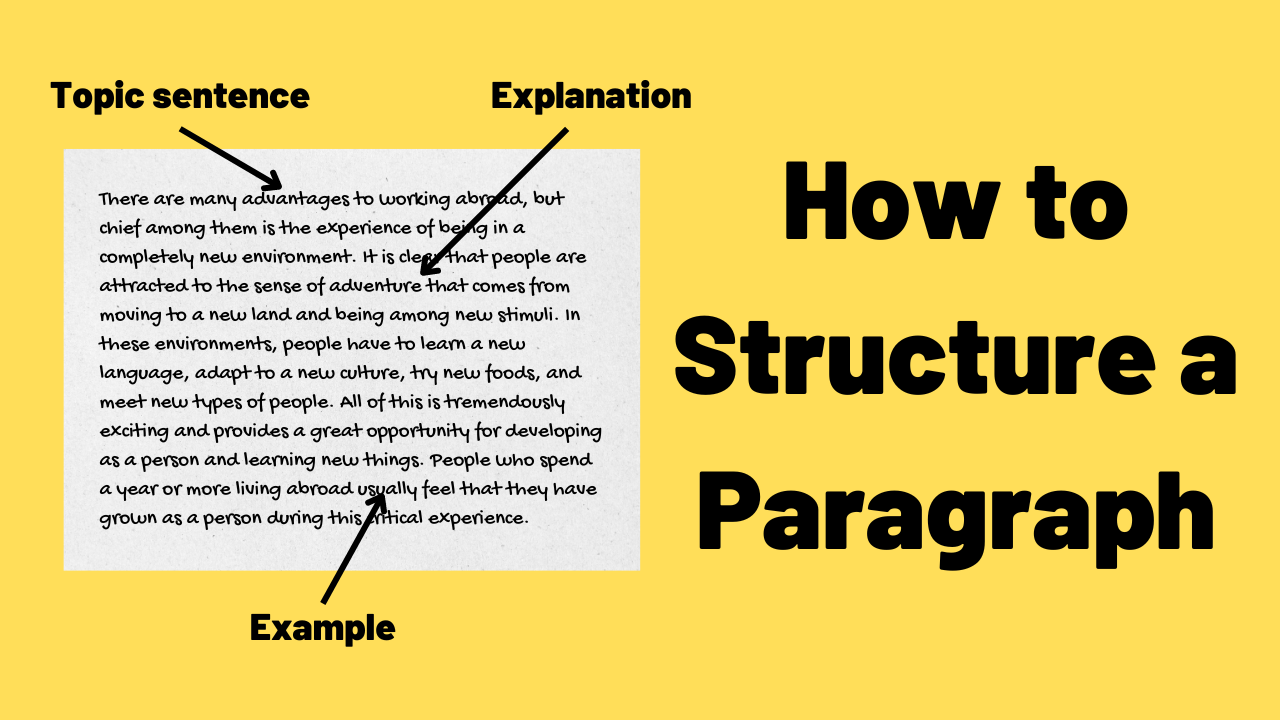 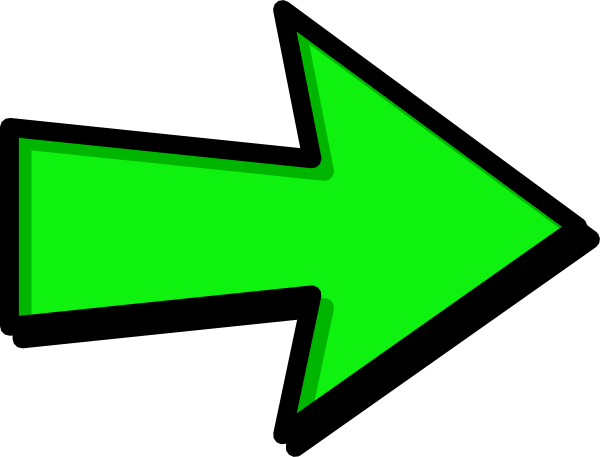 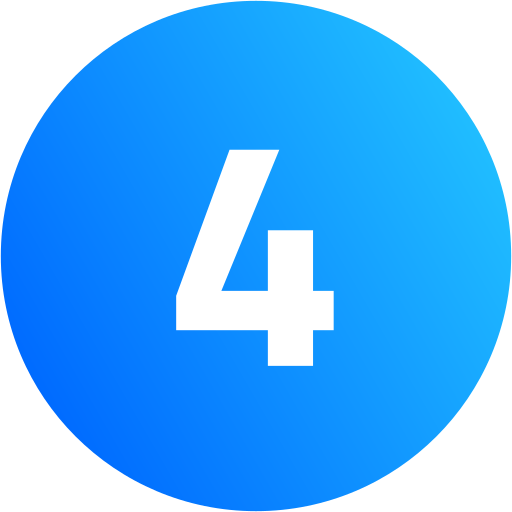 Heredity or Environment
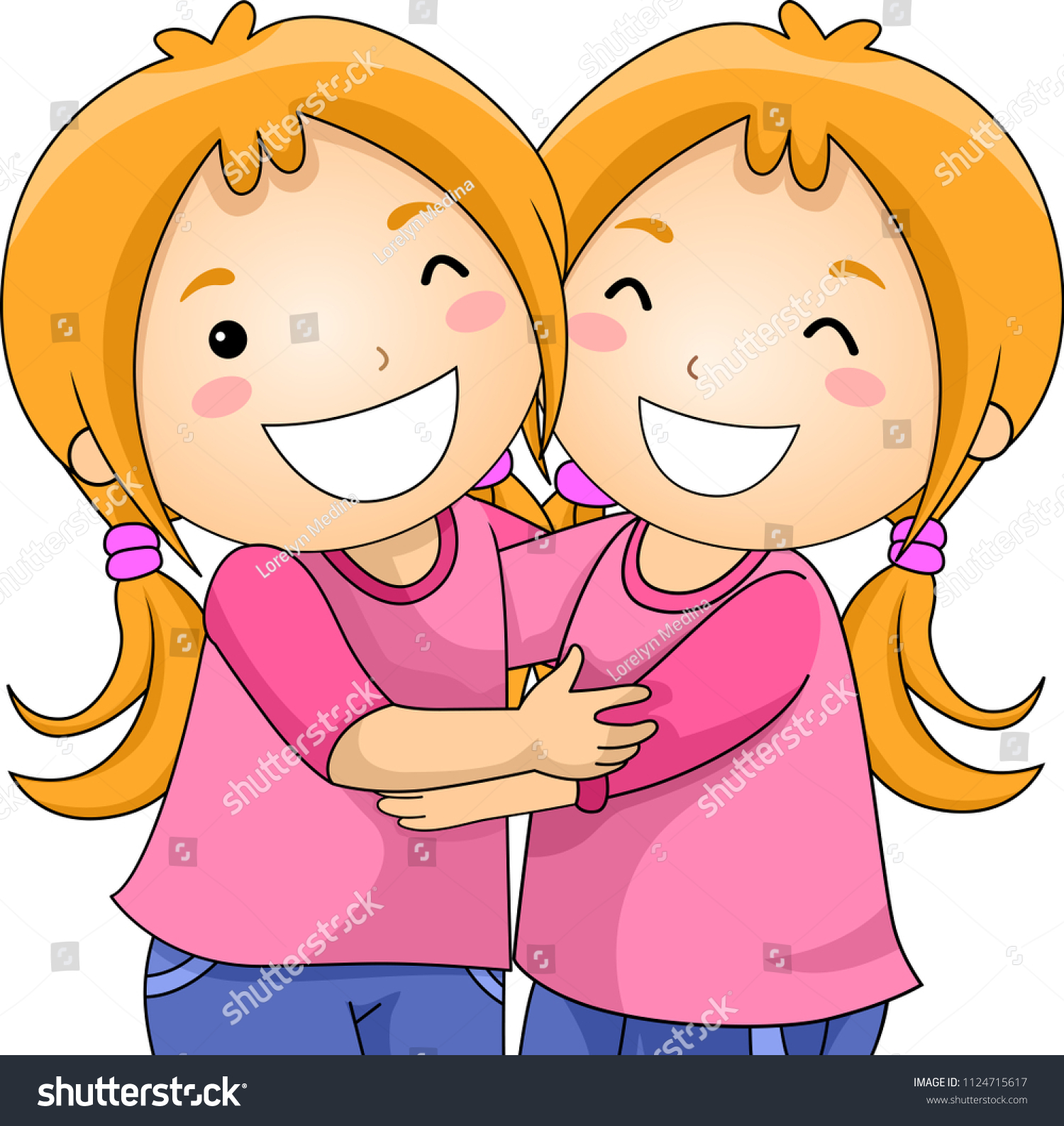 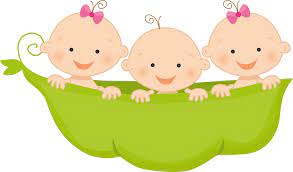 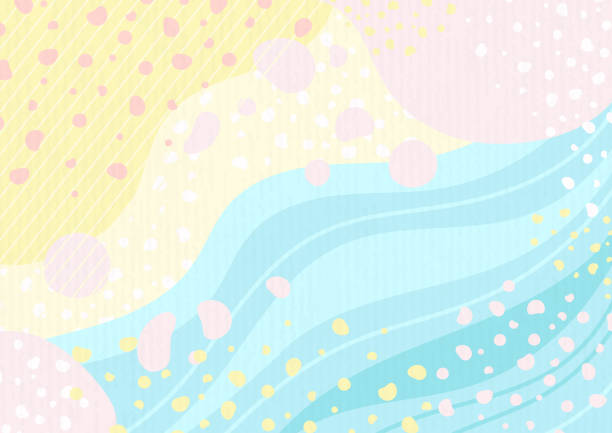 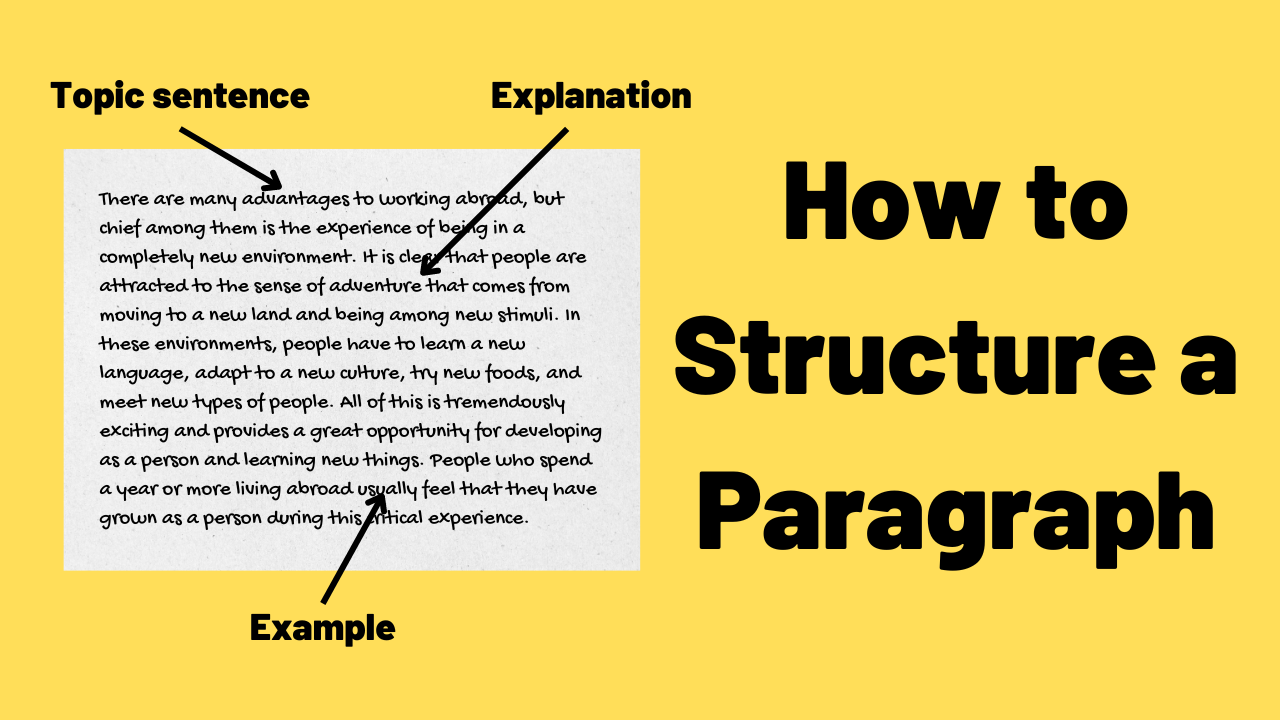 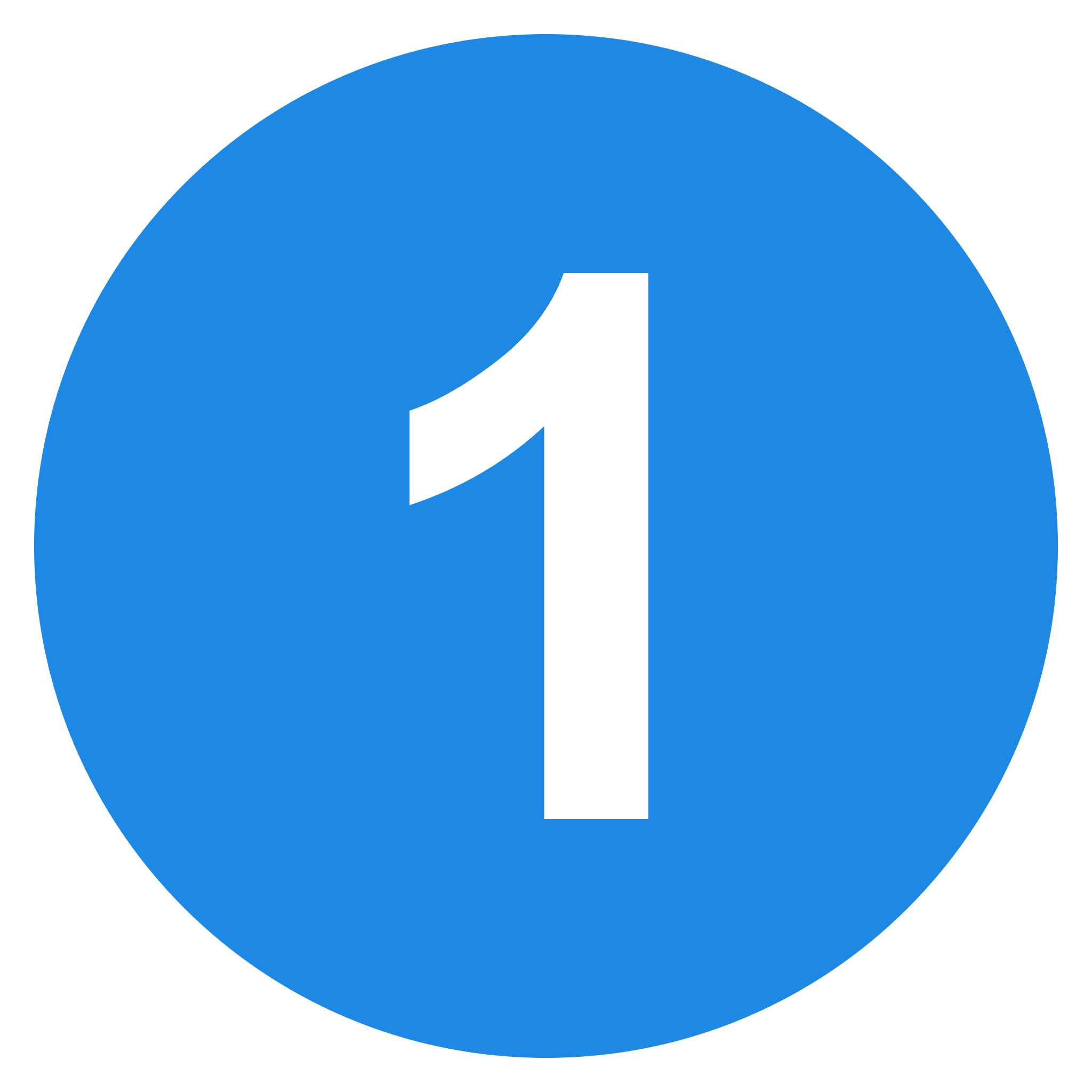 Amazing Coincidence
When two things happen together by chance
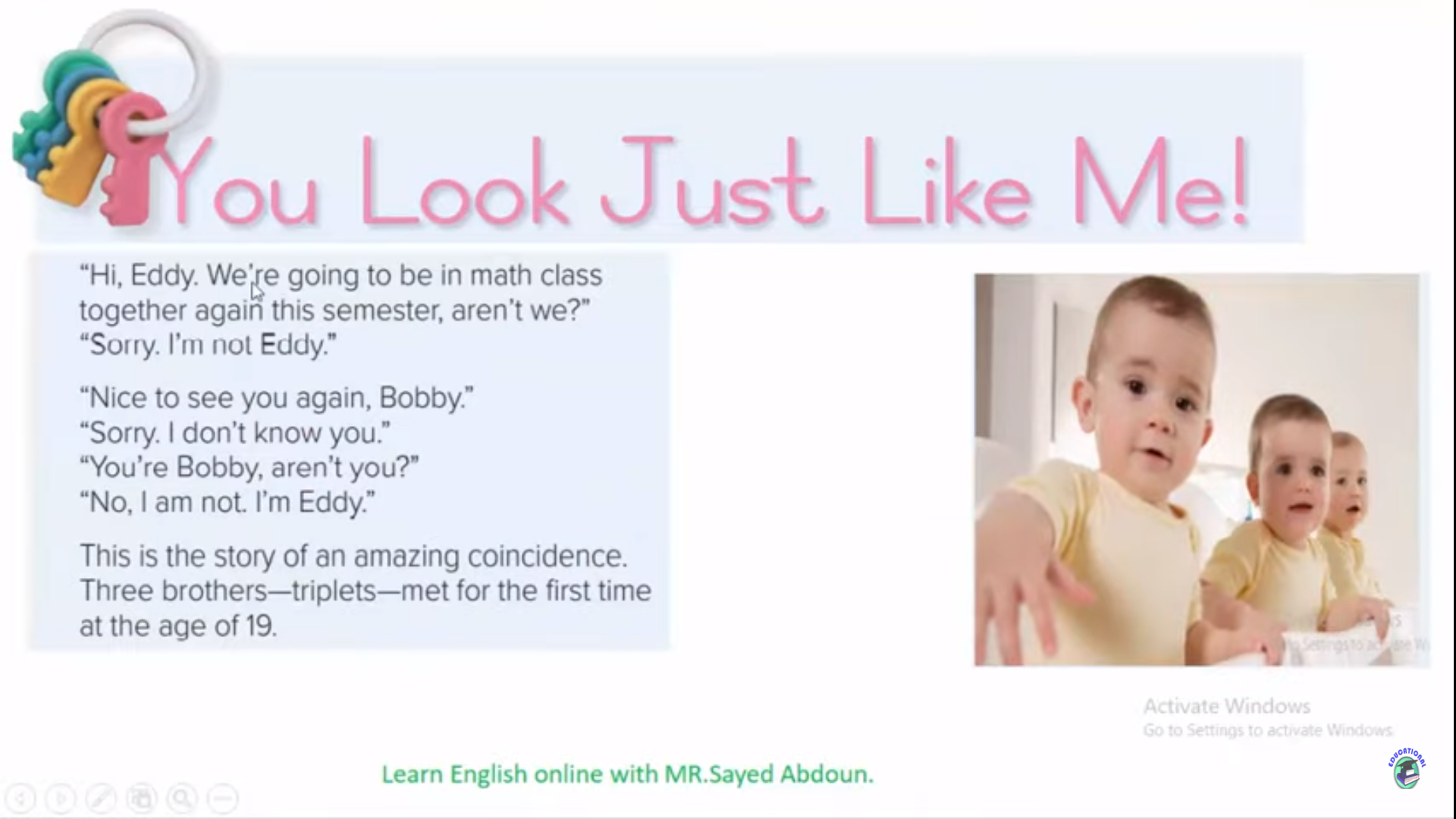 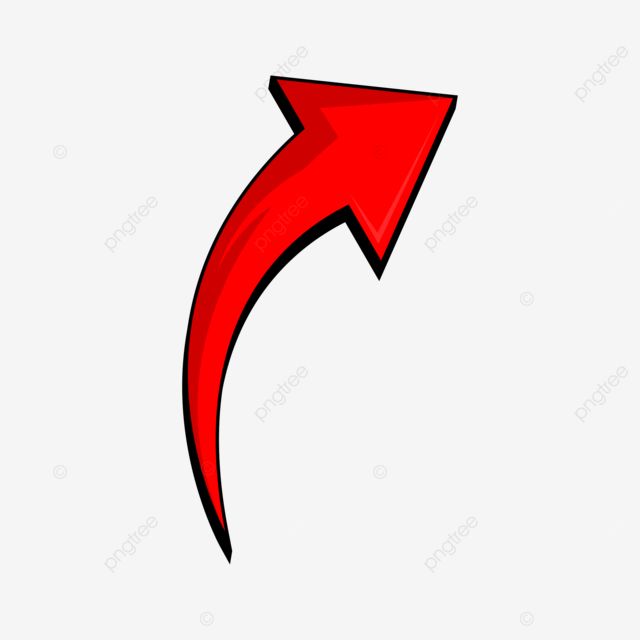 1- How did Bobby and Eddy first meet?
They met by an amazing coincident at the age of 19
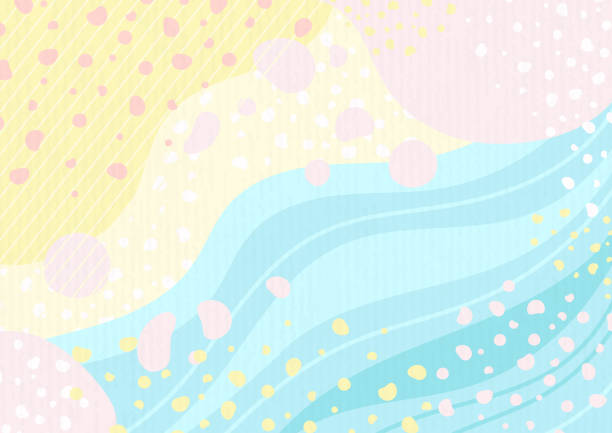 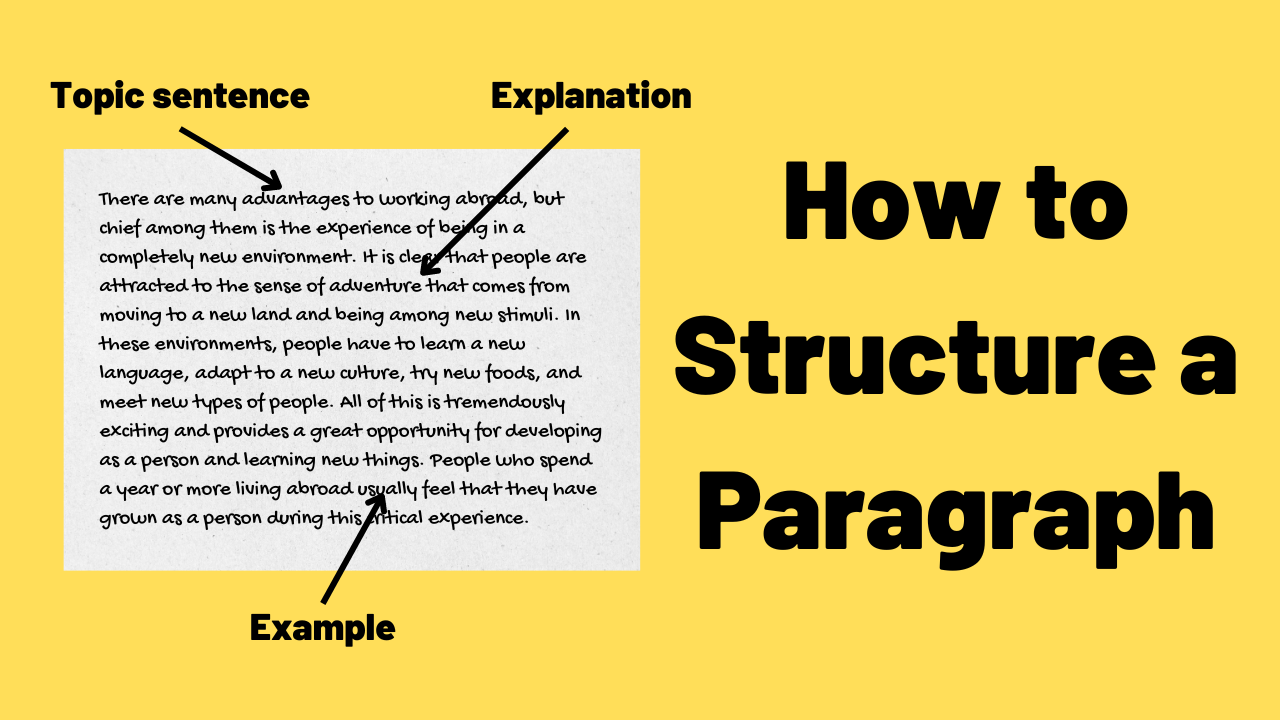 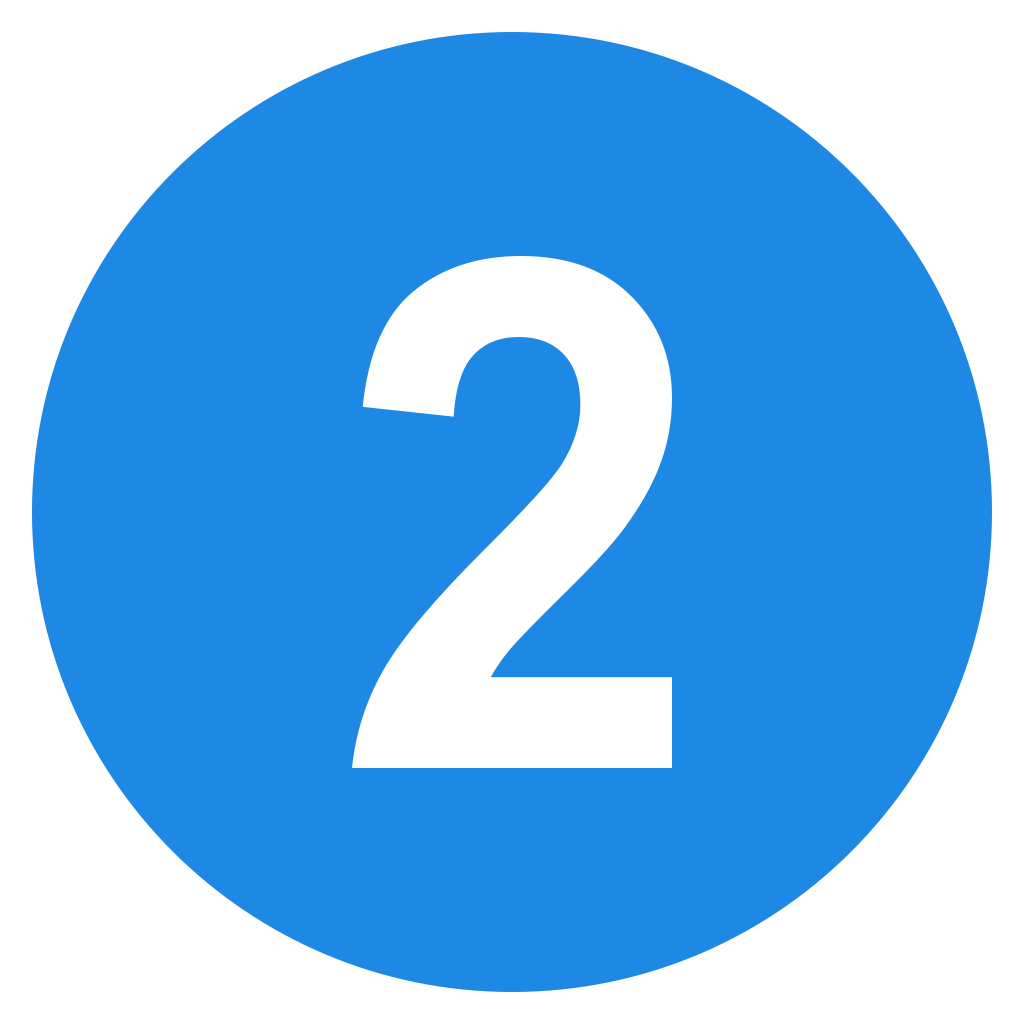 Triplets’ Story
Think wrongly that a person is someone else
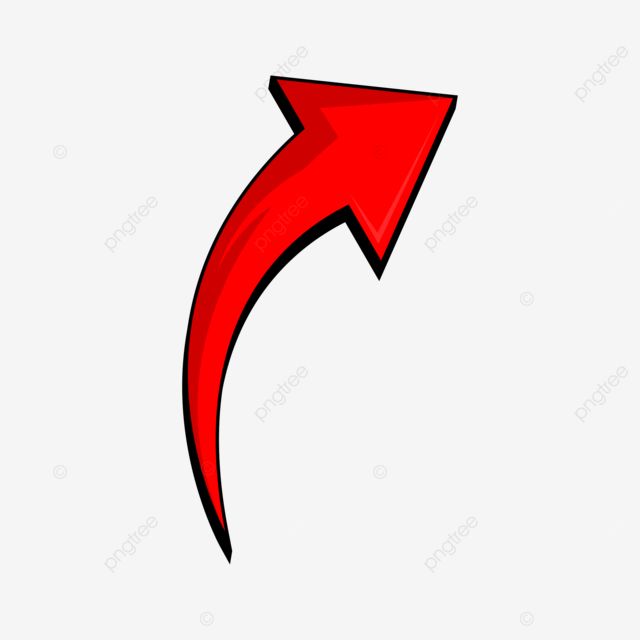 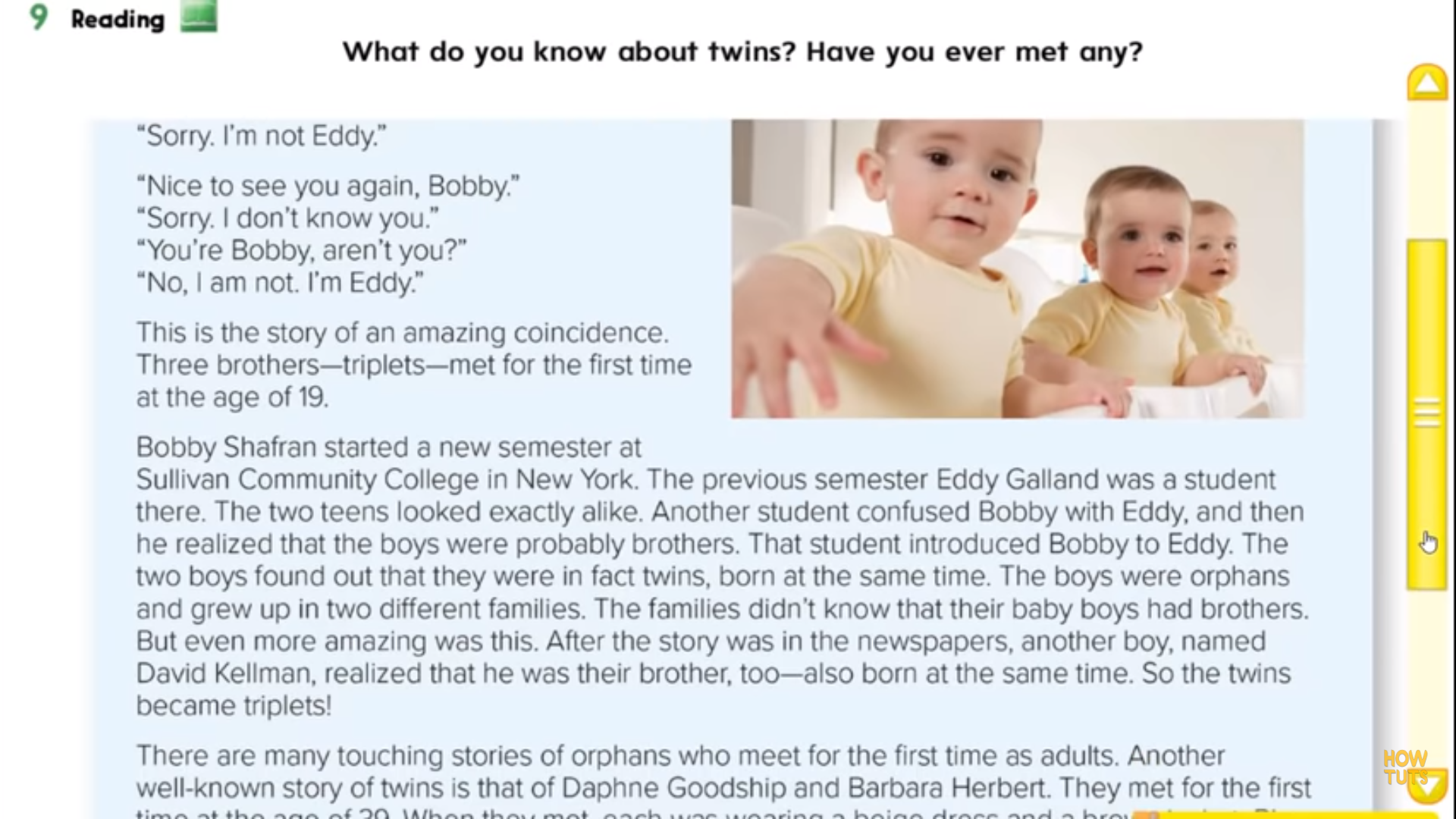 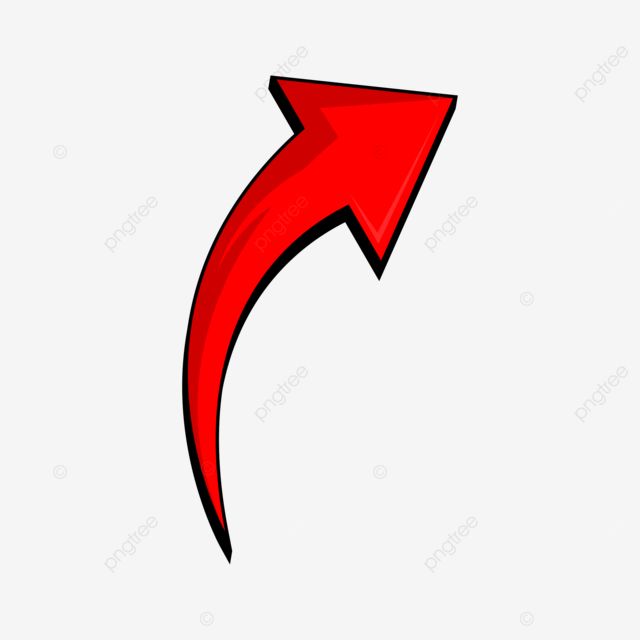 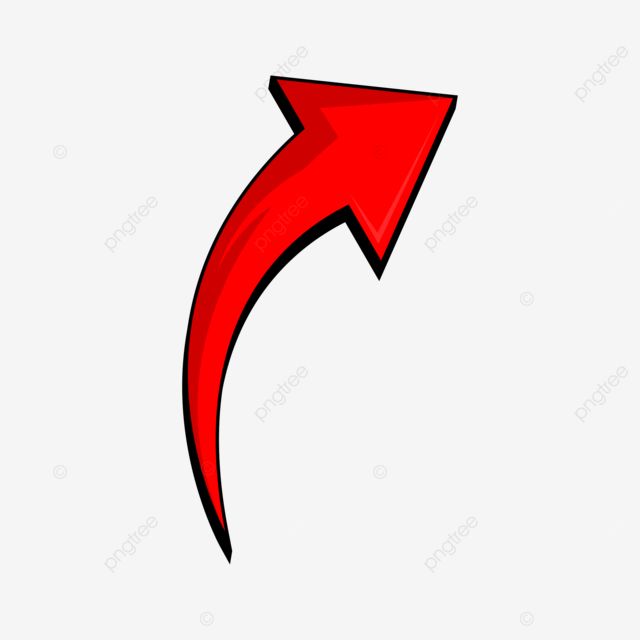 A child who lost his parents
three children born at the same time
2- What happened when David read the newspaper?
He realized that he is their brother too! So, the twins became triplets
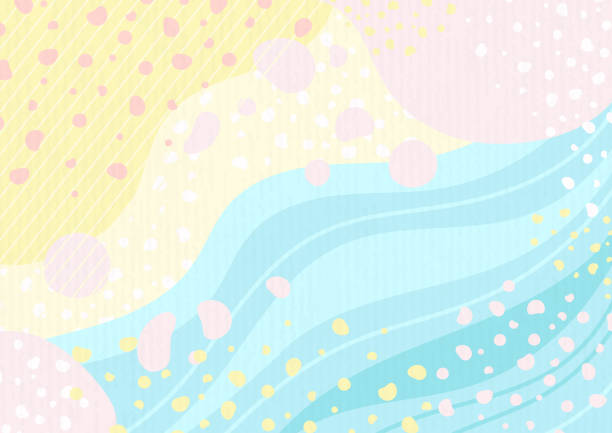 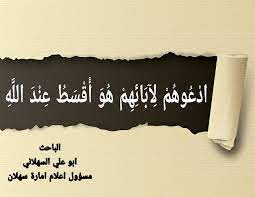 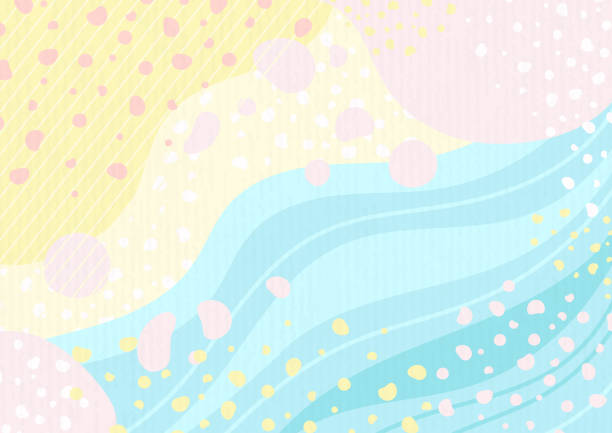 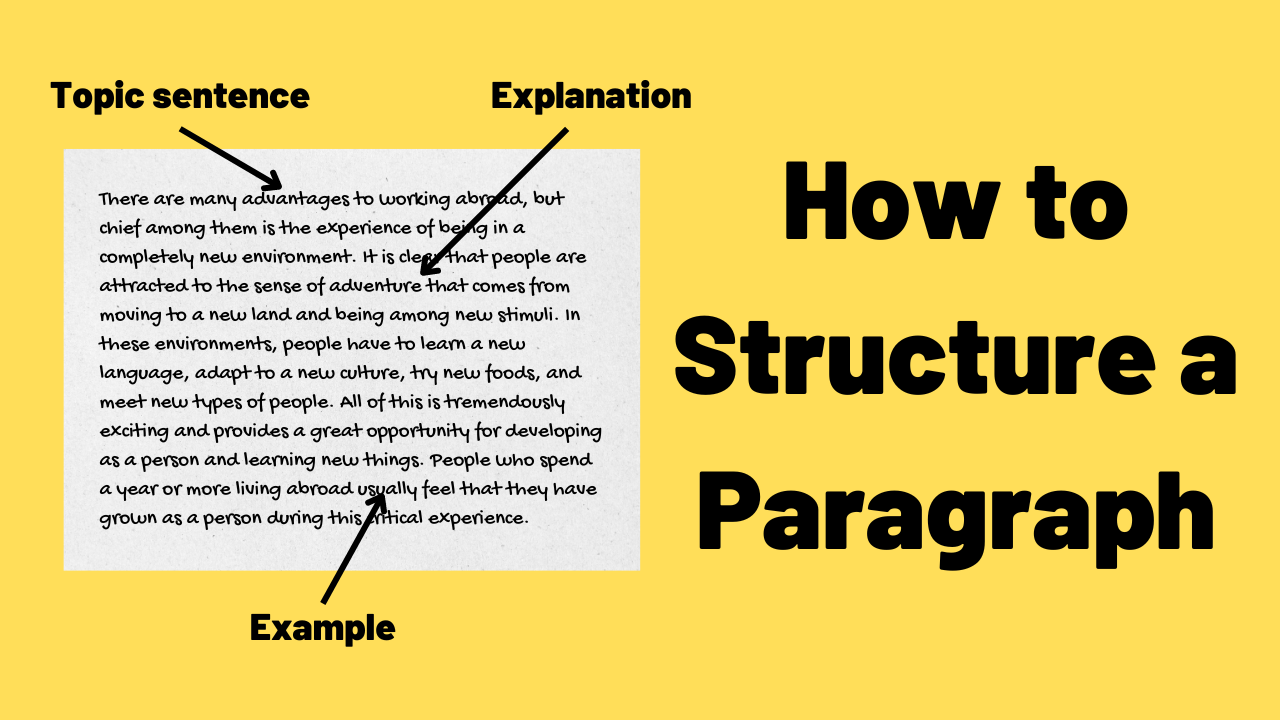 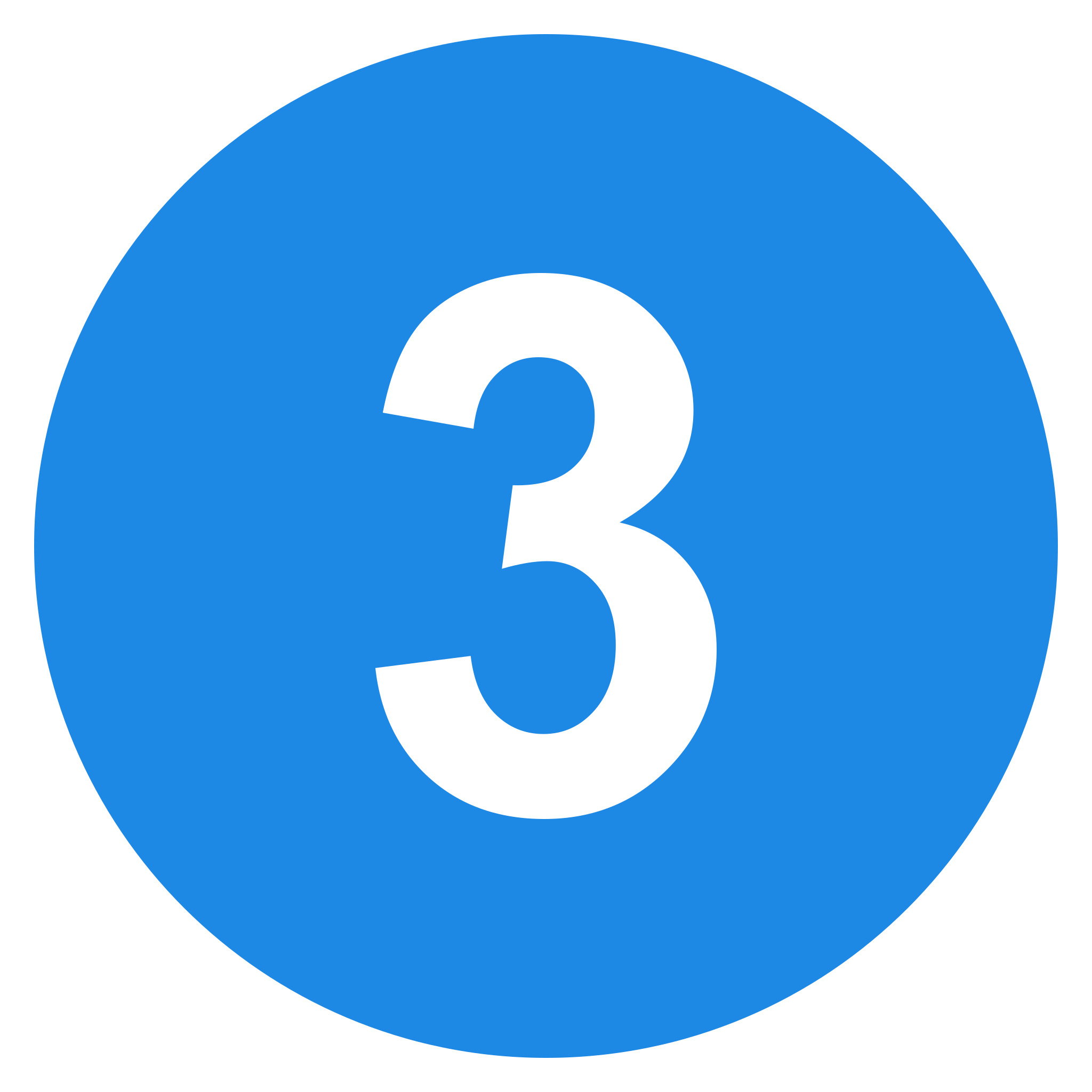 Twins’ Story
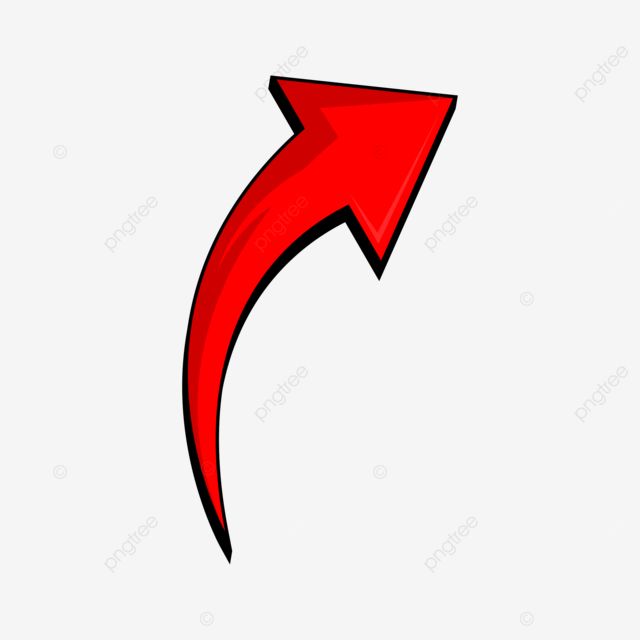 Having emotional effect
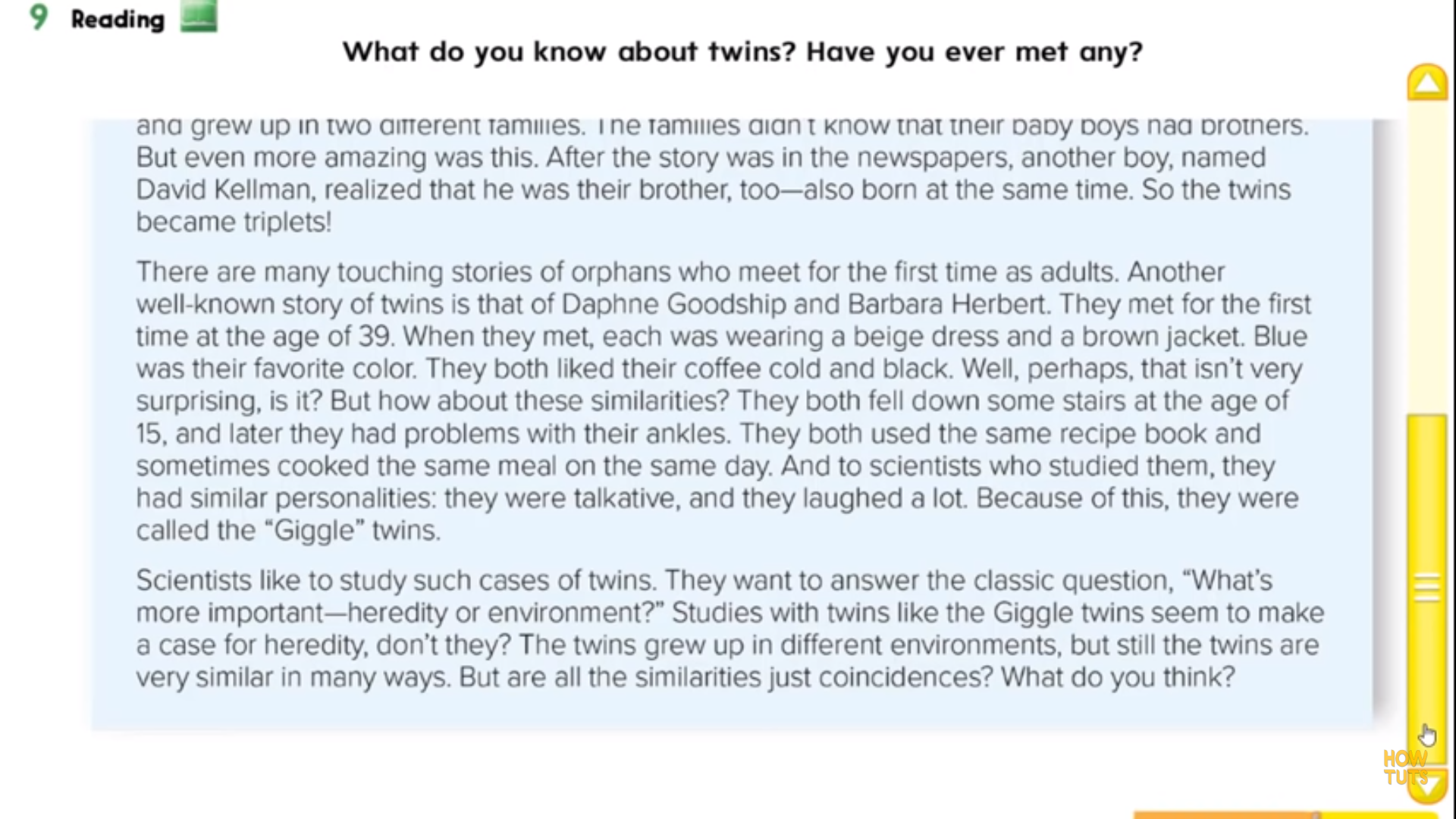 3- How were the Giggle twins similar?
Blue was their favorite color, They both like cold and black coffee , They both fell down some stairs at age of 15 . They were talkative and laughed a lot
4- Why were they called the “Giggle” twins?
Because they were talkative and laughed a lot
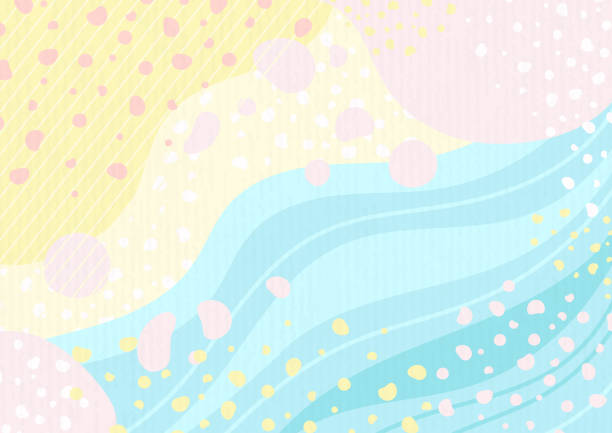 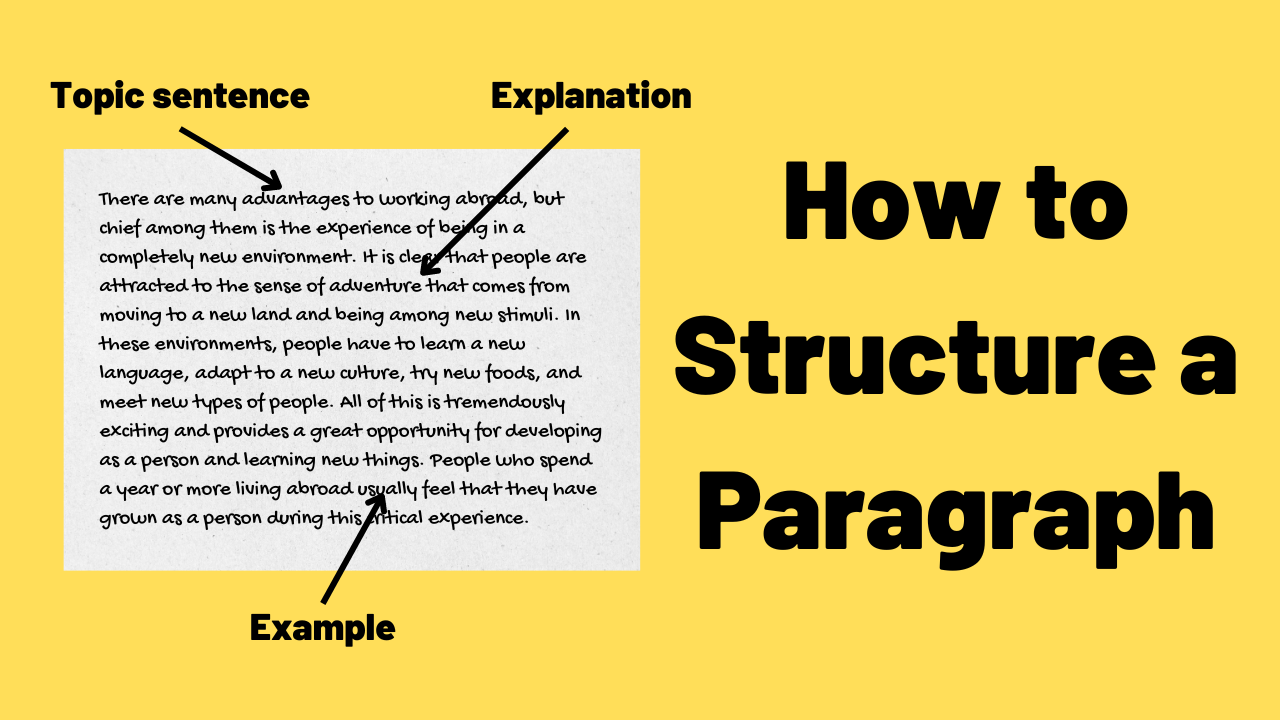 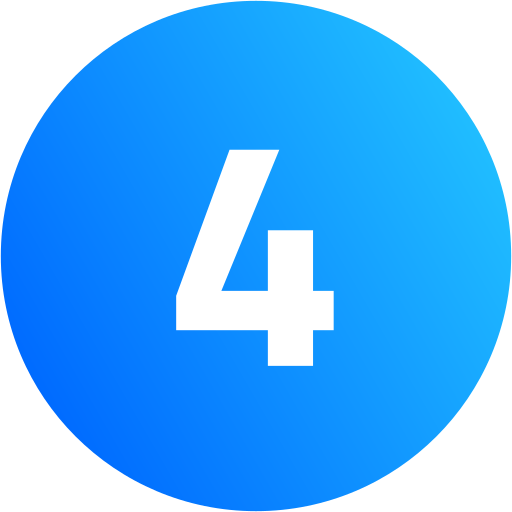 Heredity or Environment
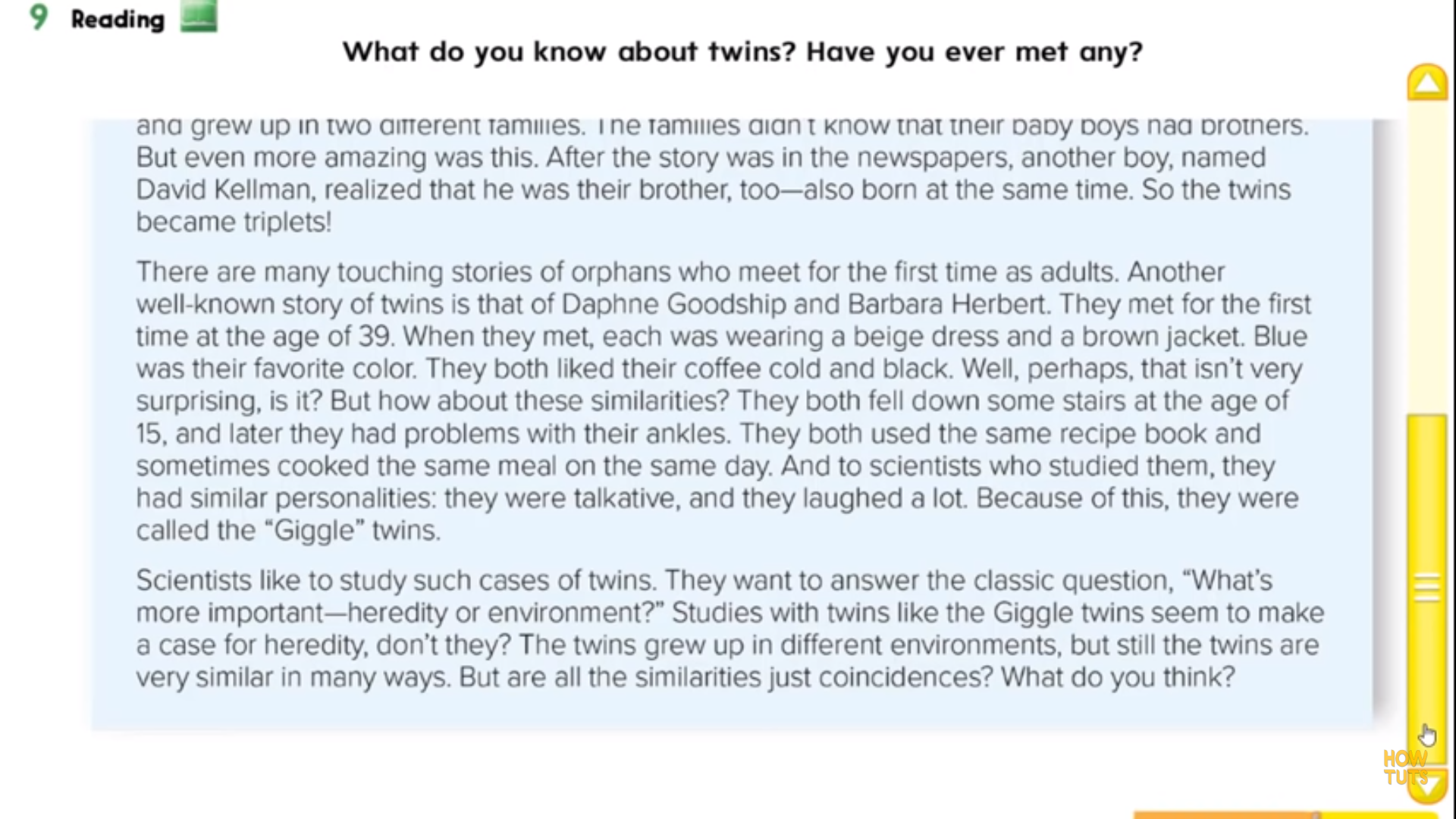 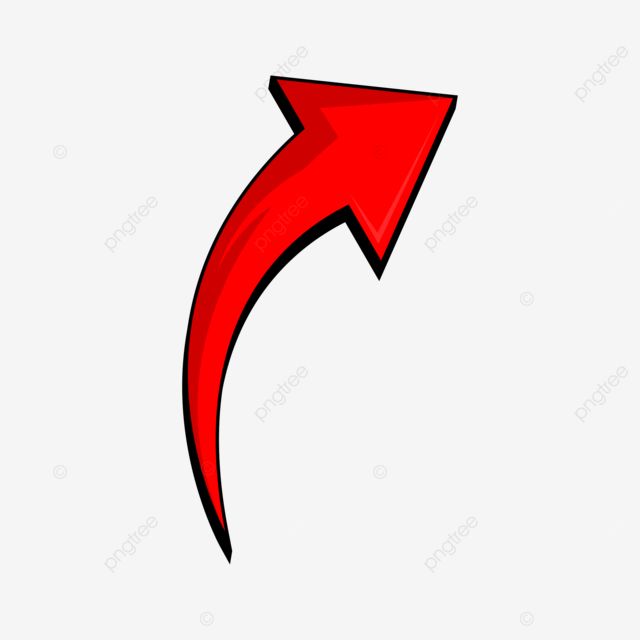 what you get from your parents
4- Why is the case of the “Giggle” twin thought to be heredity?
Because they grew up in different places. Still they are very similar
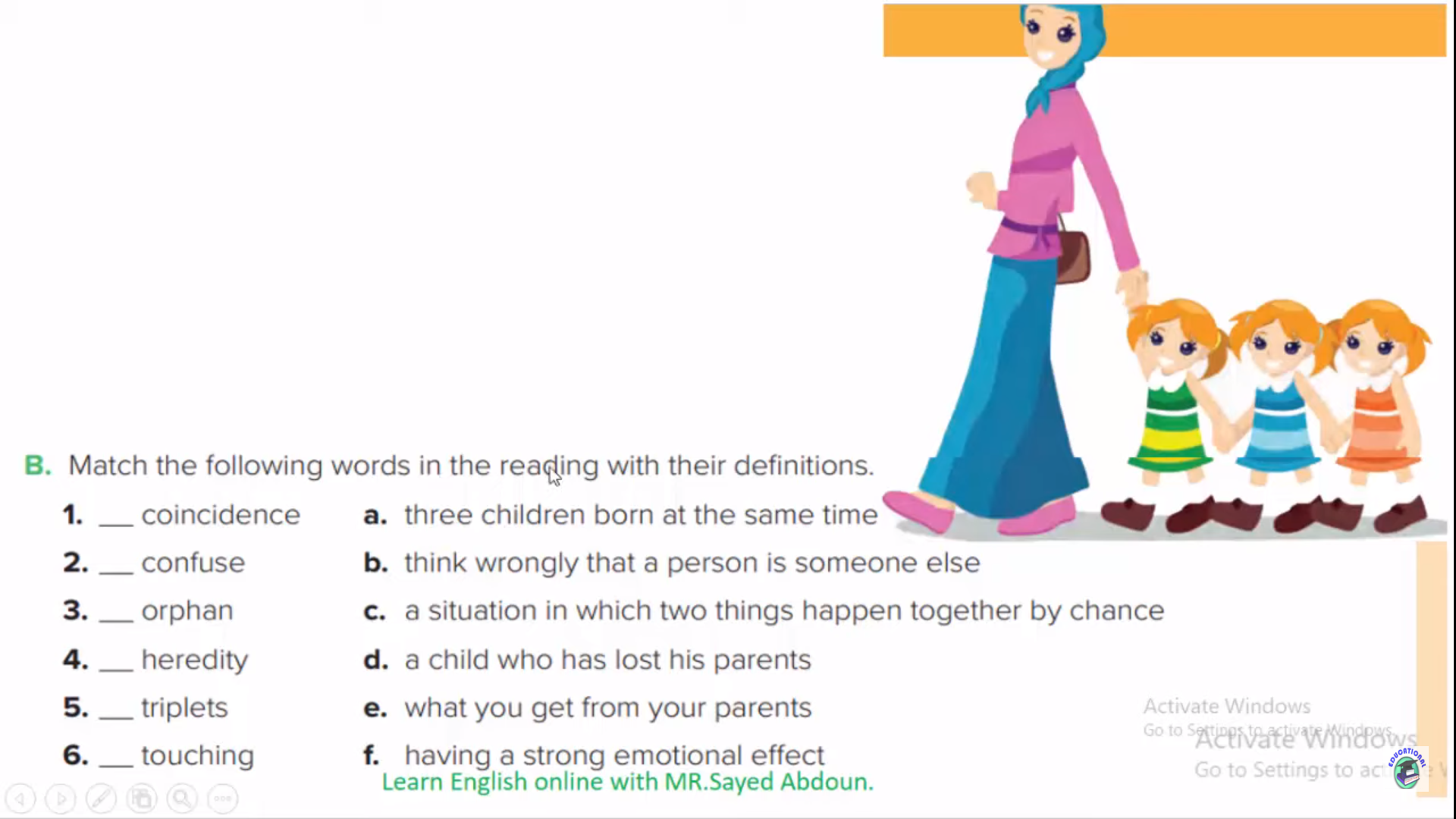 c
b
d
e
a
f
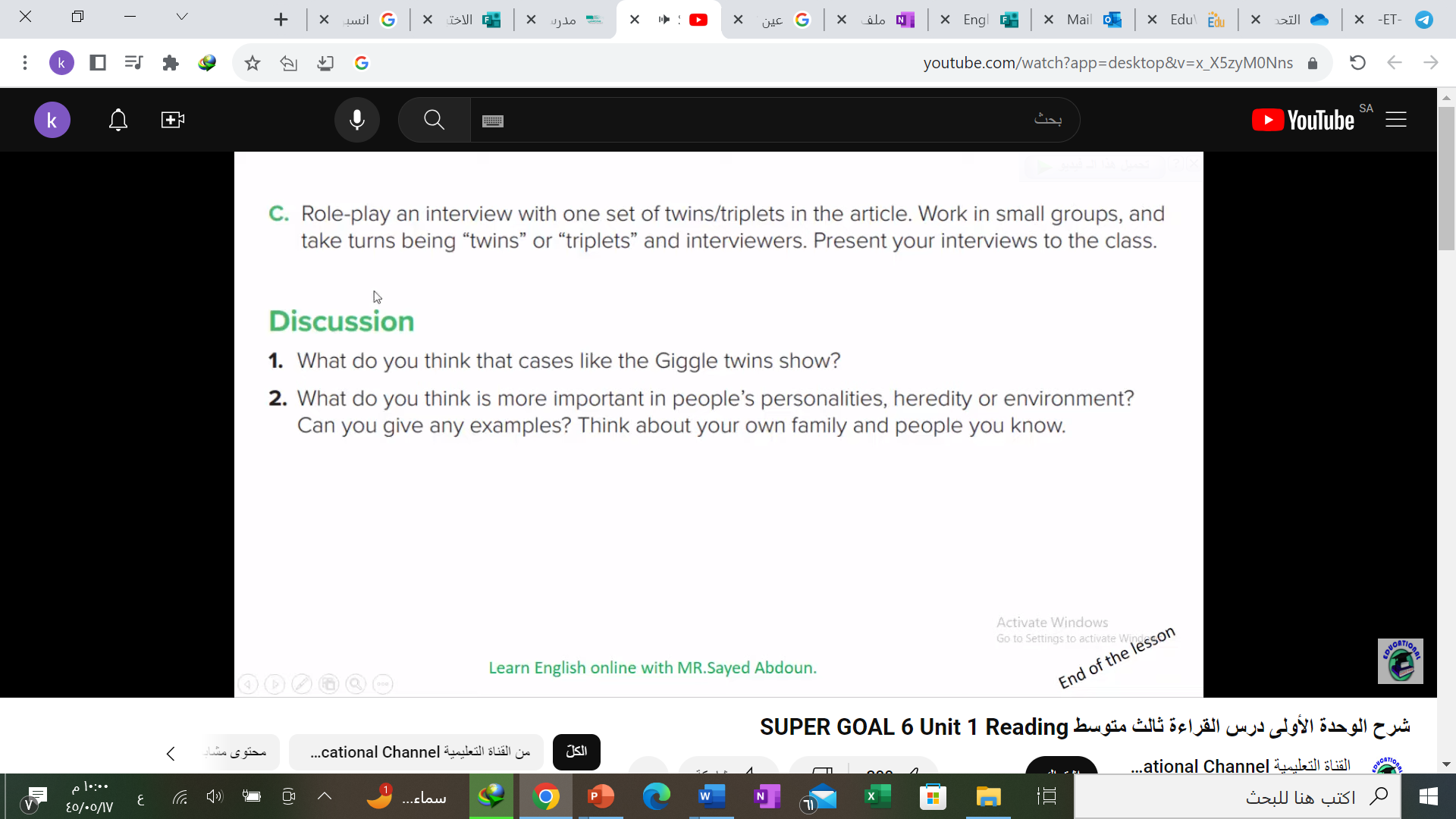 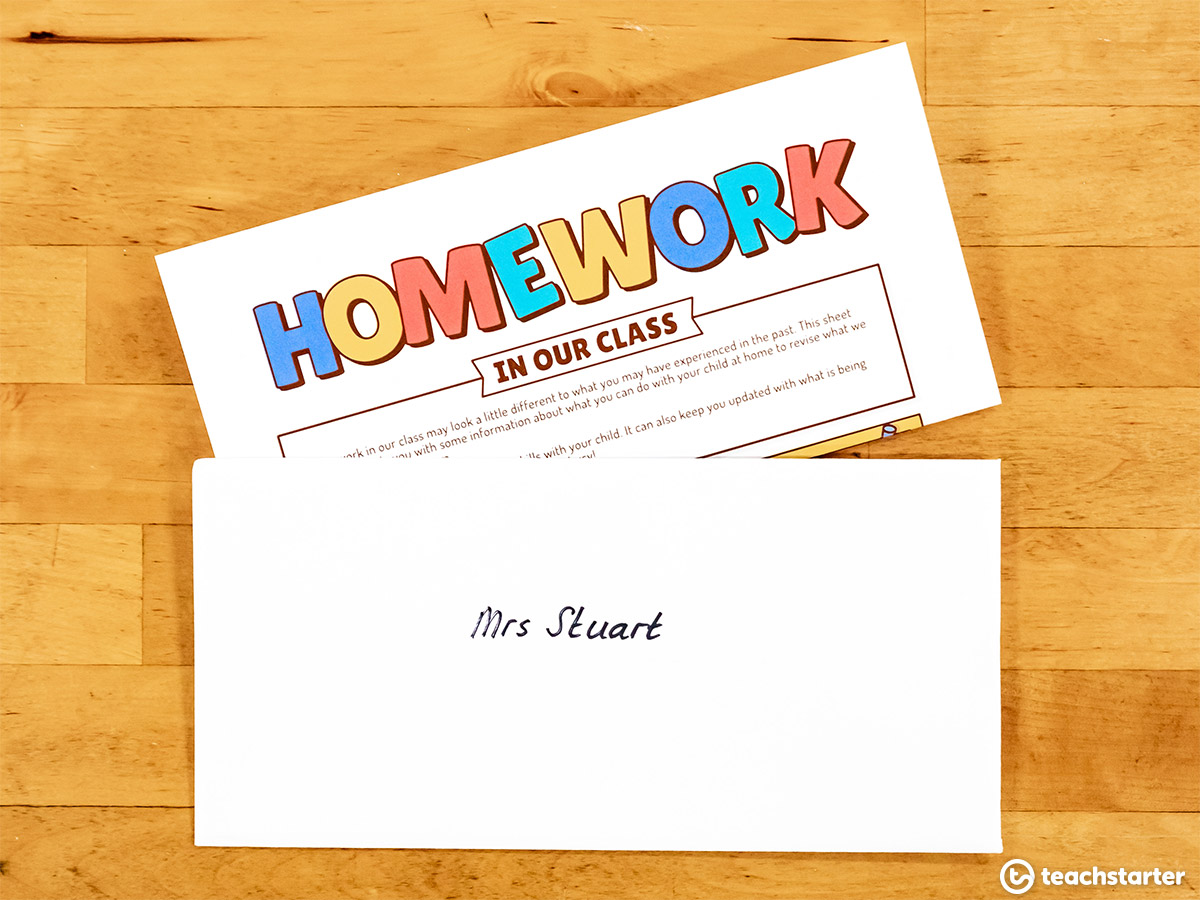 Work Book page 201
Tr.Kholud
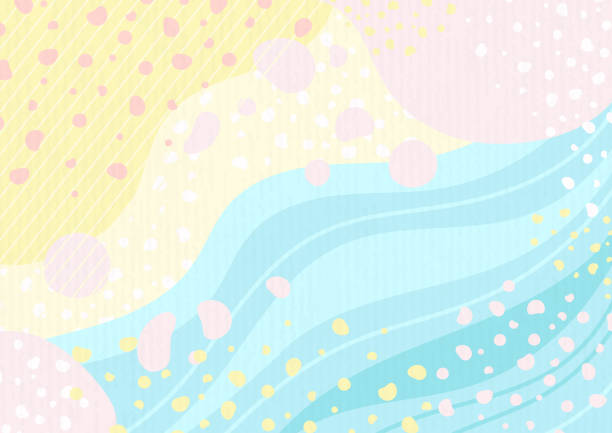 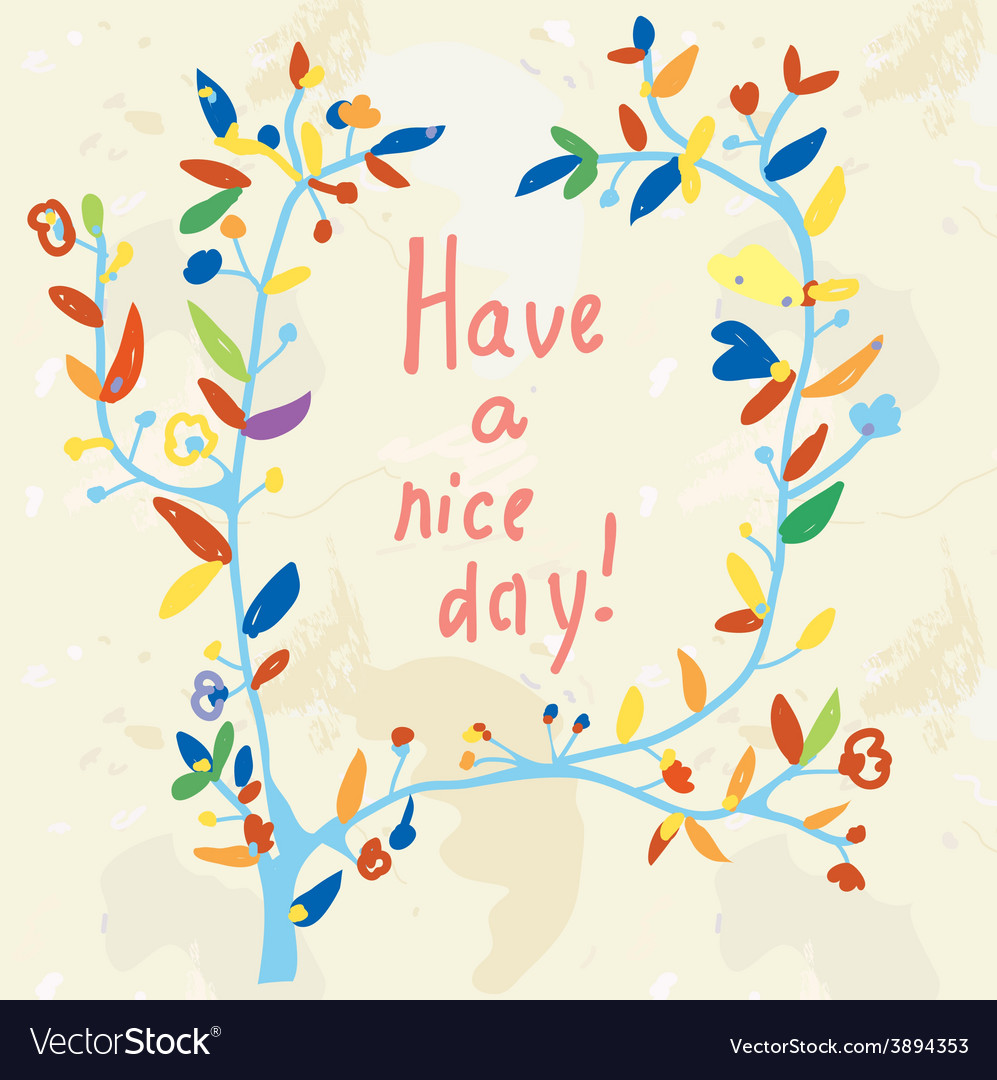